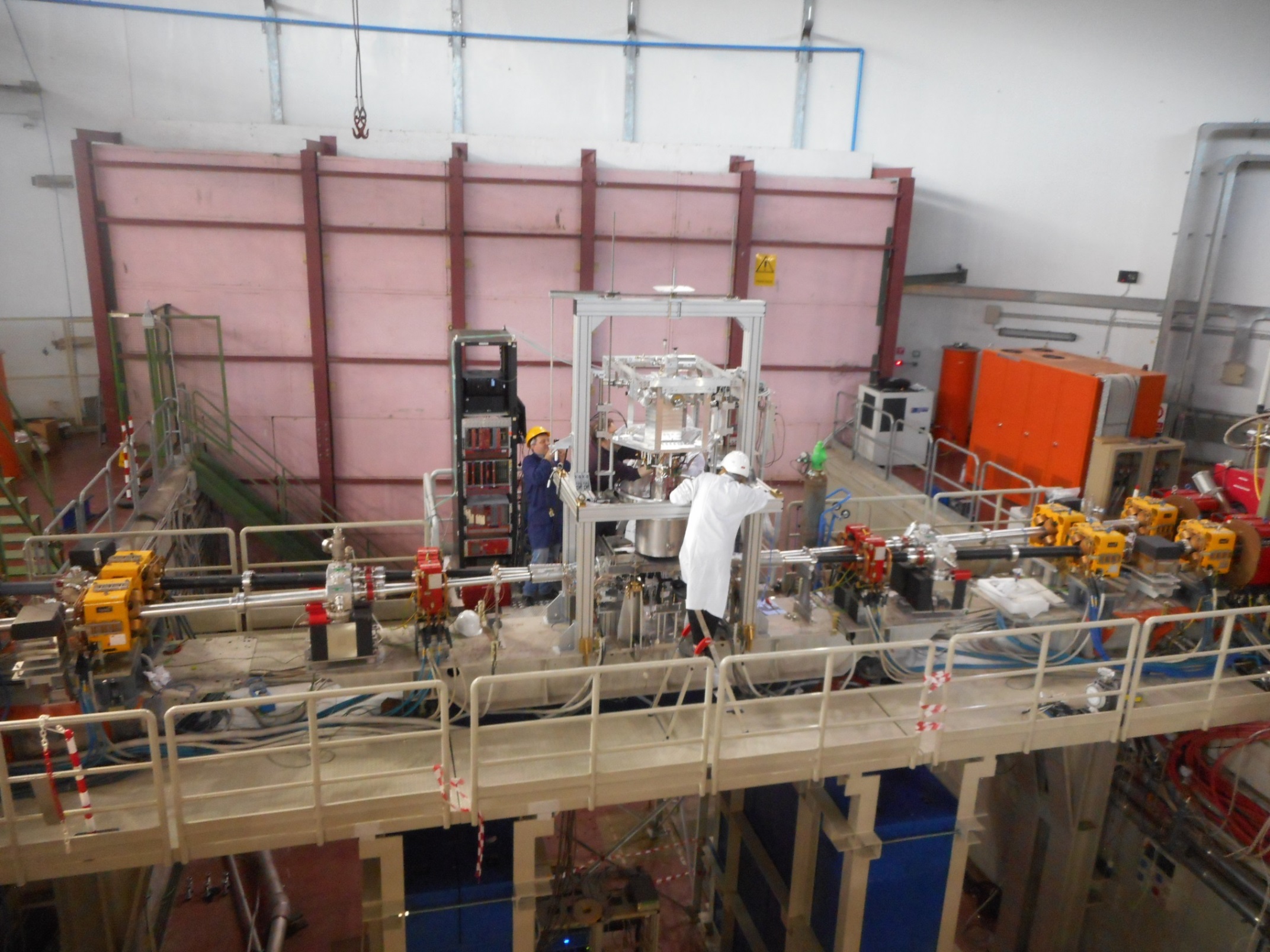 Catalina Curceanu, INFN - LNF
on behalf of the SIDDHARTA-2 collaboration
SIDDHARTA-2  Status Report
7th May 2020
SC-LNF
SIDDHARTA-2
SIlicon Drift Detector for Hadronic Atom Research by Timing Applications
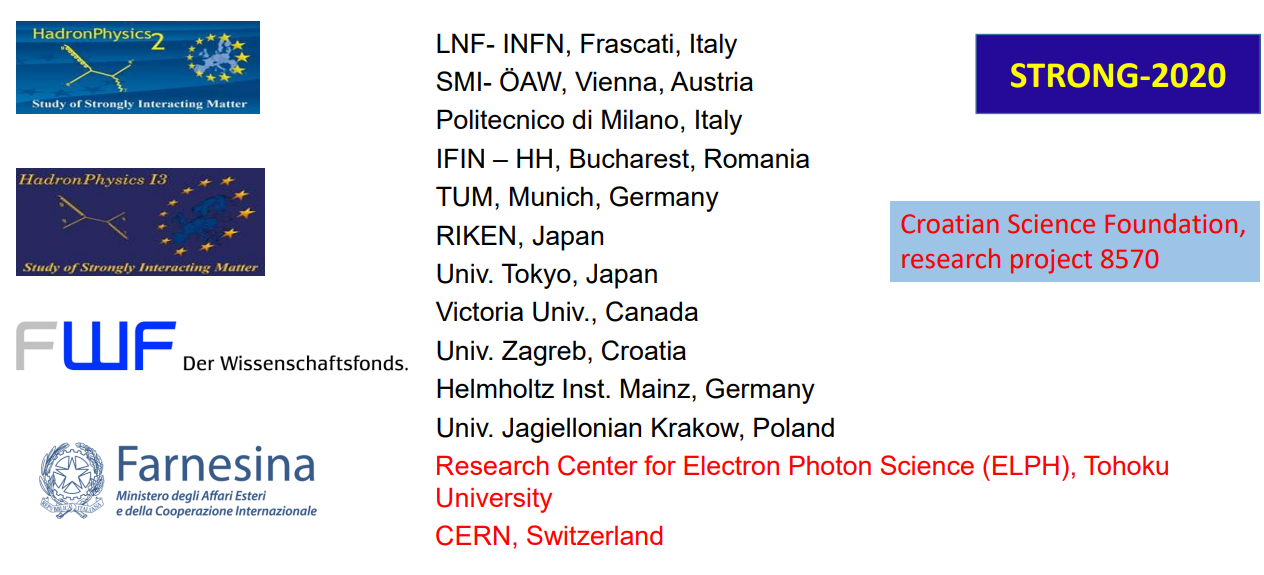 Research Center for Electron Photon Science (ELPH), Tohoku University
Papers 2020 2020:

Kaonic Atoms to Investigate Global Symmetry Breaking, Symmetry  12(4) (2020) 547
Kaonic atoms experiment at the DAΦNE collider by SIDDHARTA/SIDDHARTA-2, SciPost Phys.Proc. 3 (2020) 039
Kaonic Deuterium Precision Measurement at DAΦNE: The SIDDHARTA-2 Experiment, Springer Proc.Phys. 238 (2020) 965
Low-Energy K− Nucleon/Multi-nucleon Interaction Studies by AMADEUS, Springer Proc.Phys. 238 (2020) 937
Kaonic Deuterium Measurement with SIDDHARTA-2 on DAΦNE, Acta Phys.Polon. B51 (2020) 251
Recent Experimental Results on the Low-energy K− Interaction with Nucleons by AMADEUS, Acta Phys.Polon. B51 (2020) 121
Revisiting the Charged Kaon Mass, Acta Phys.Polon. B51 (2020) 115
SIDDHARTA-2  - present status
We are presently in Phase 1 with SIDDHARTINO:

during the commissioning of DAΦNE optimization with the SIDDHARTINO setup 
for the K-4He measurement
(with 8 SDD arrays)
This phase should have been realized within 
3/9th April but….Coronavirus….rescheduled

(Phase 2: Kd measurement)
MID-TERM MEETING OF THE  LNF SCIENTIFIC COMMITTEE  06/02/2020
During the following two months, first priority should be given to the completion of the DAFNE commissioning steps and to the subsequent delivery of high-quality collisions to SIDDHARTHINO, at the best possible S/B conditions, with the goal to complete the presented SIDDHARTINO programme.
SIDDHARTINO = SIDDHARTA-2 with 8 SDD’s
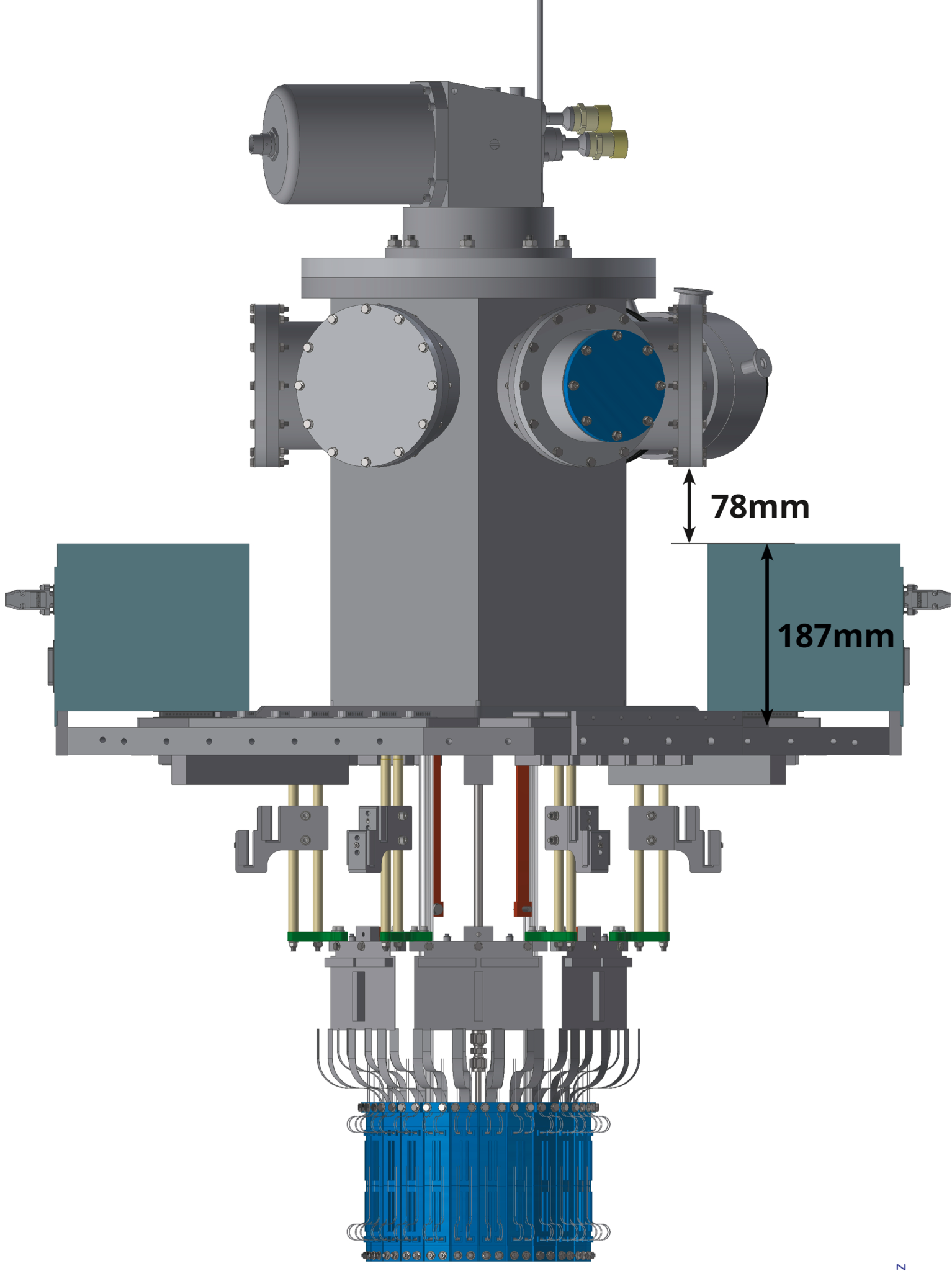 DAQ BUS configuration
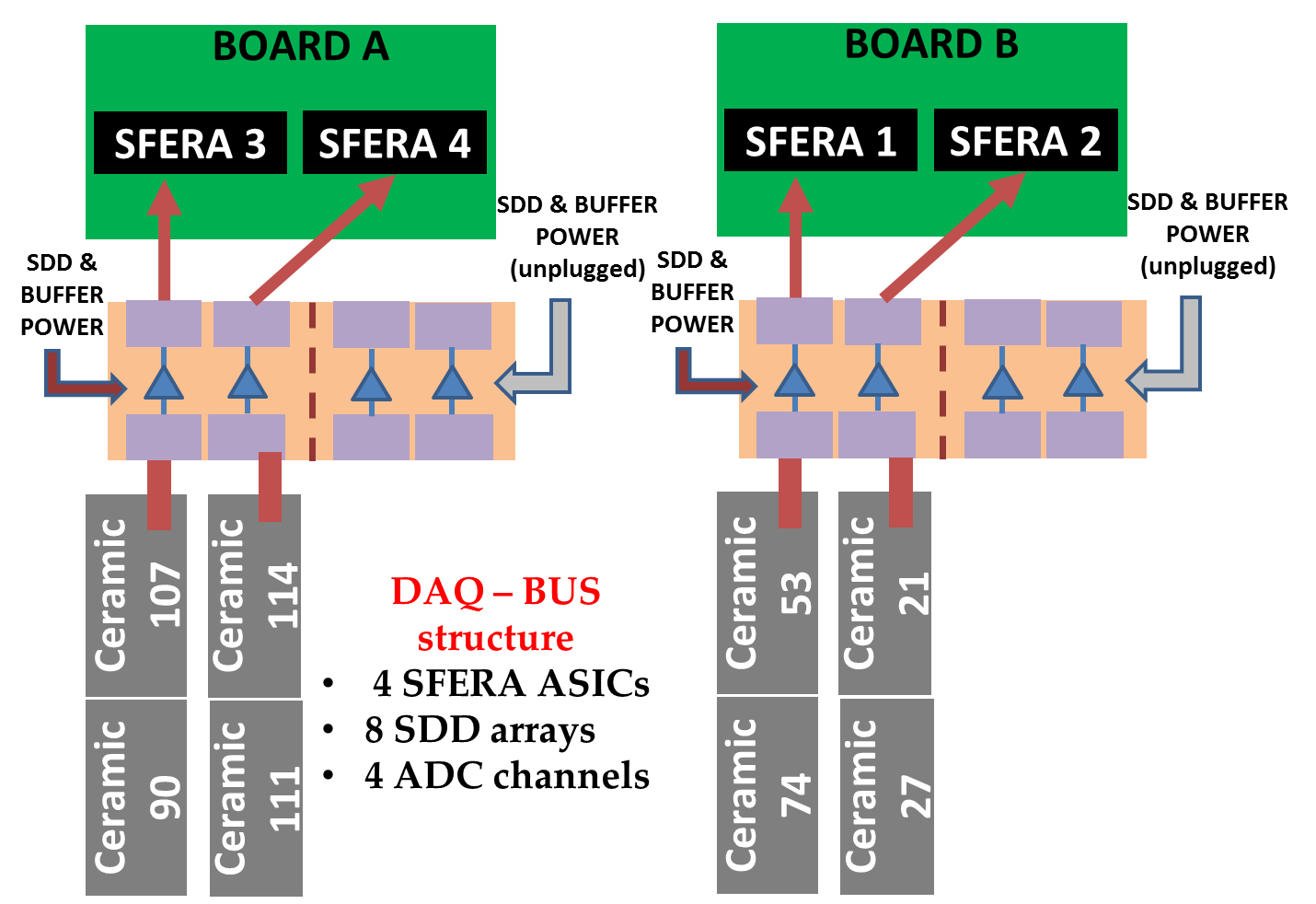 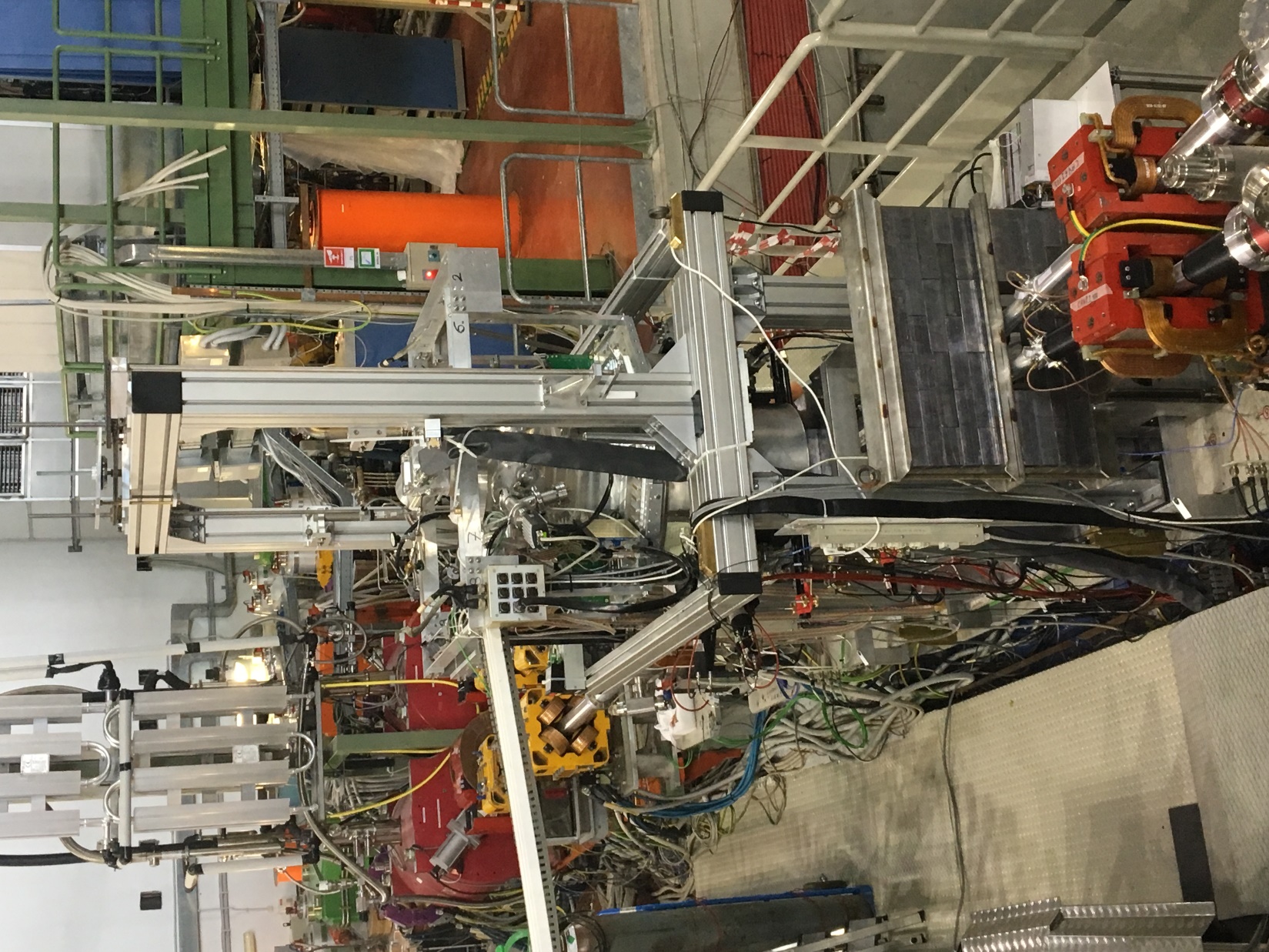 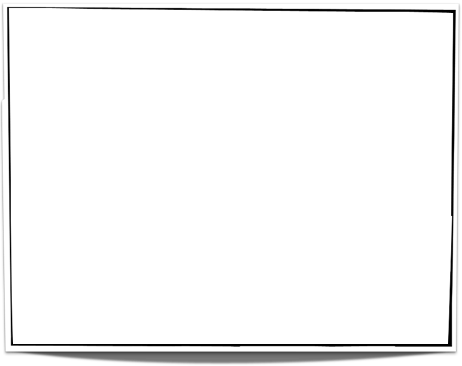 Aim: confirm when DAFNE background conditions are similar 
to those in SIDDHARTA 2009
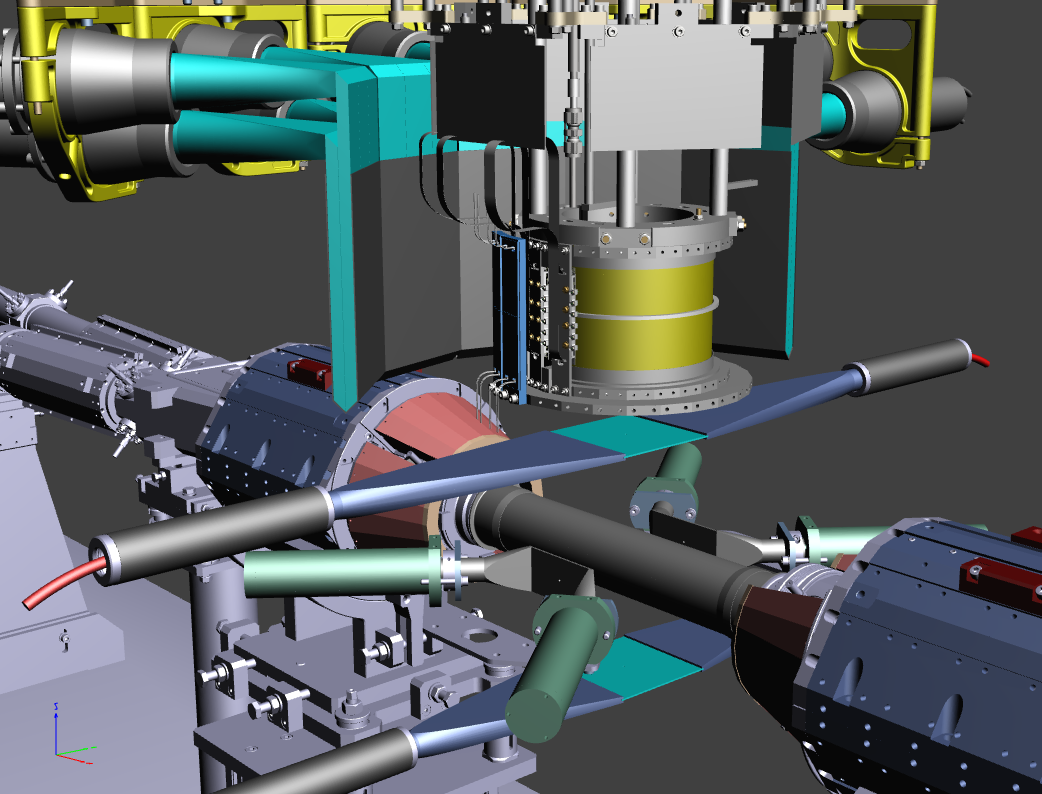 SIDDHARTINO apparatus and constraints
equipped with 
8 SDD (1/6)
arrays
target filled 
with He-4 gas
trigger
setup lifted by ~100 mm w.r.t. nominal position
complete 
Veto systems
work with DAFNE 
luminosity monitor
SIDDHARTA-2 luminosity monitor included
Work done:


SDD calibration optimization

Luminosity measurement: SIDDHARTA-2 luminometer and kaon trigger

Procedure for comparison between SIDDHARTA and SIDDHARTA-2 refinement
Work done:


SDD calibration optimization

Luminosity measurement: SIDDHARTA-2 luminometer and kaon trigger

Procedure for comparison between SIDDHARTA and SIDDHARTA-2 refinement
Optimization of calibration of SDD’s in DAFNE
SDD 48 BUS 5
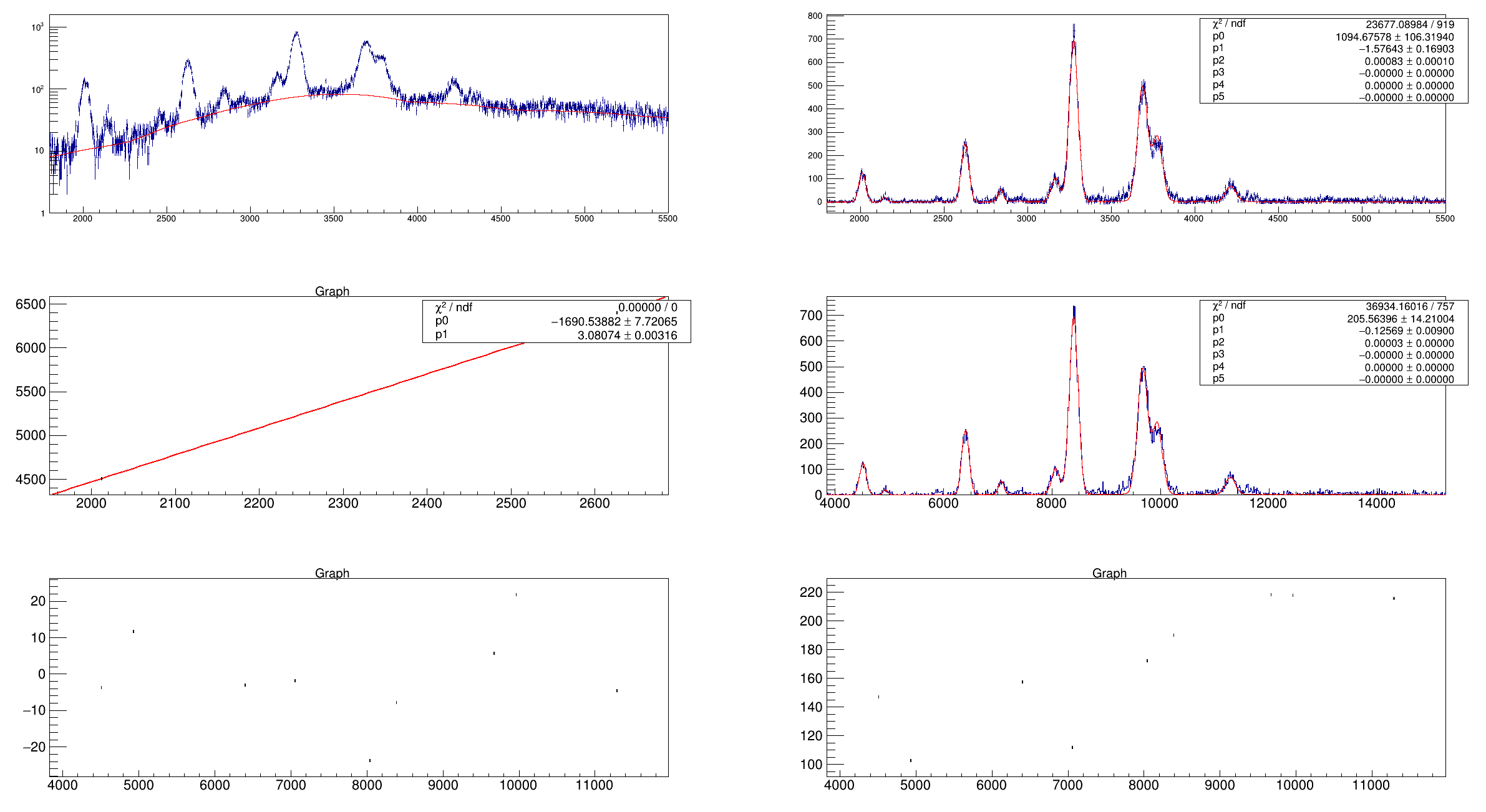 Counts
ADC channels
X-ray tube  
target materials
W L
Fe K
Ti K
Cu K
Counts
W L1
W L2
Missing lines in the upper region
W L
Ti K
Fe K
Energy [eV]
Optimization of calibration of SDD’s in DAFNE (window to eliminate W)
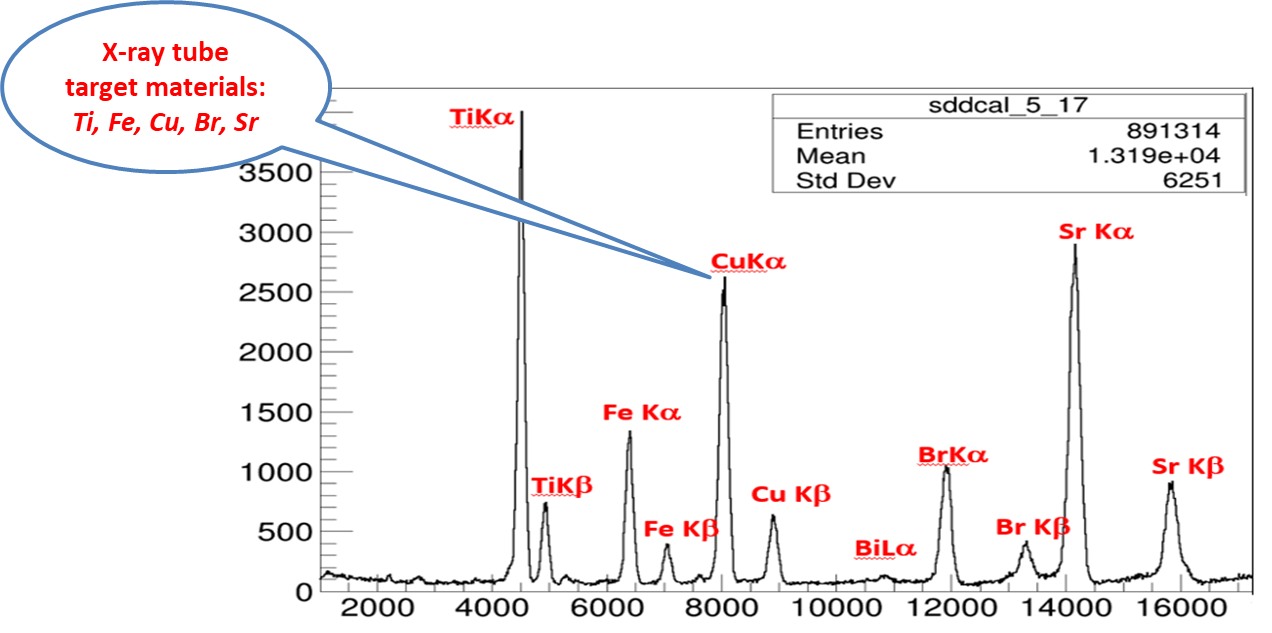 Spectrum SDD 52 (X-ray tube and beam)
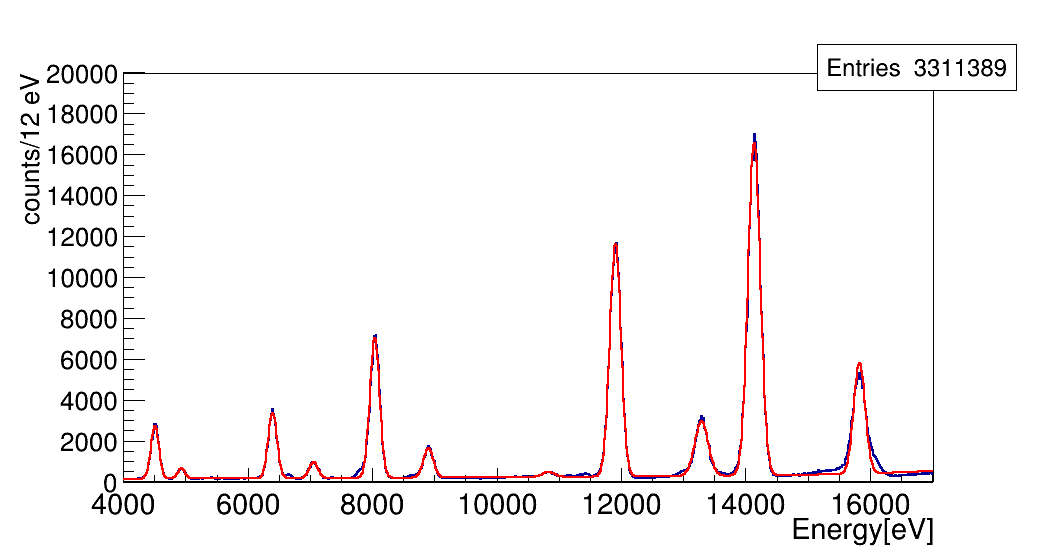 Sr Kα
Br Kα
Cu Kα
Sr Kβ
Fe Kα
Br Kβ
Ti Kα
Cu Kβ
Fe Kβ
Ti Kβ
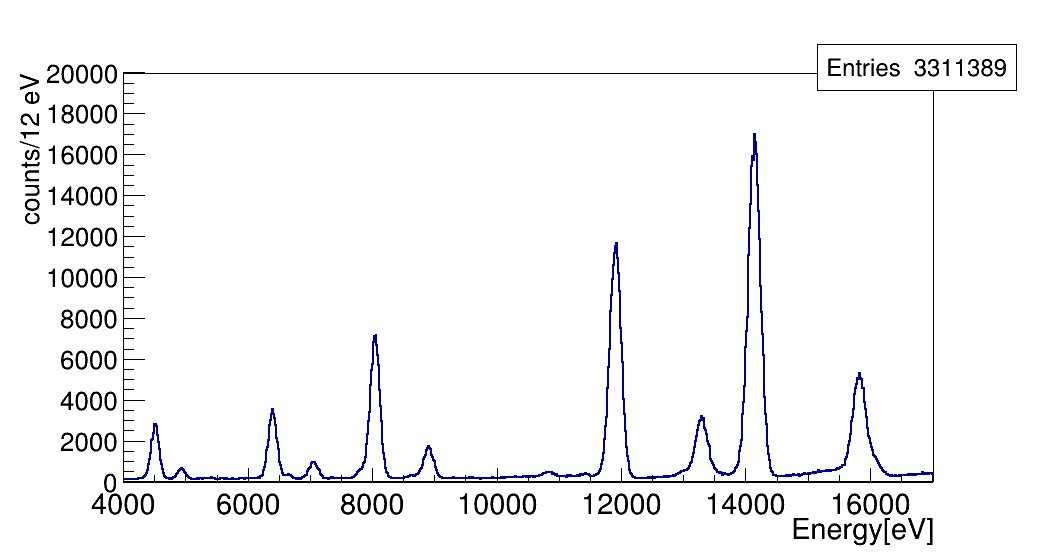 Sr Kα
Br Kα
Cu Kα
Sr Kβ
Fe Kα
Br Kβ
Ti Kα
Cu Kβ
Fe Kβ
Ti Kβ
Calibration Line SDD 52
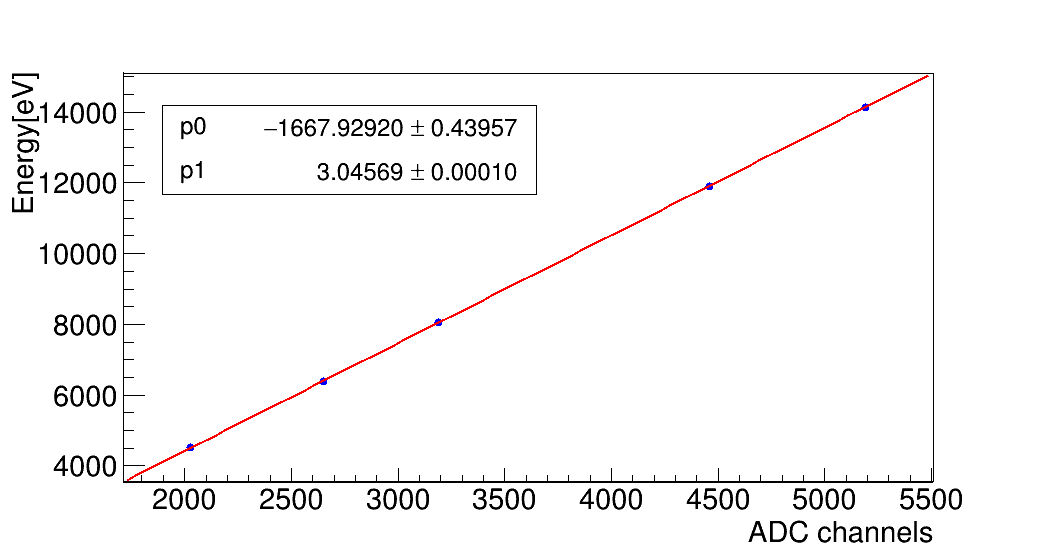 Sr Kα
Br Kα
Cu Kα
Fe Kα
Ti Kα
Residuals SDD 52 – systematics at 7 keV (Kd) within 2 eV
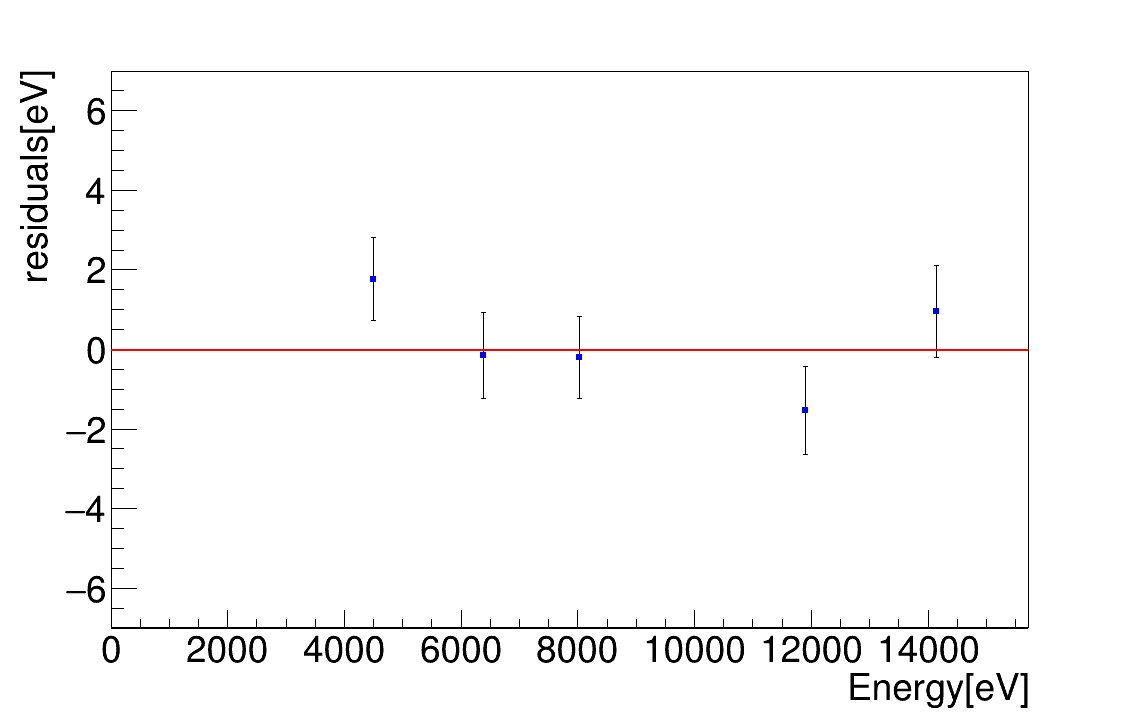 Ti Kα
Sr Kα
Cu Kα
Fe Kα
Br Kα
Spectrum SDD 53
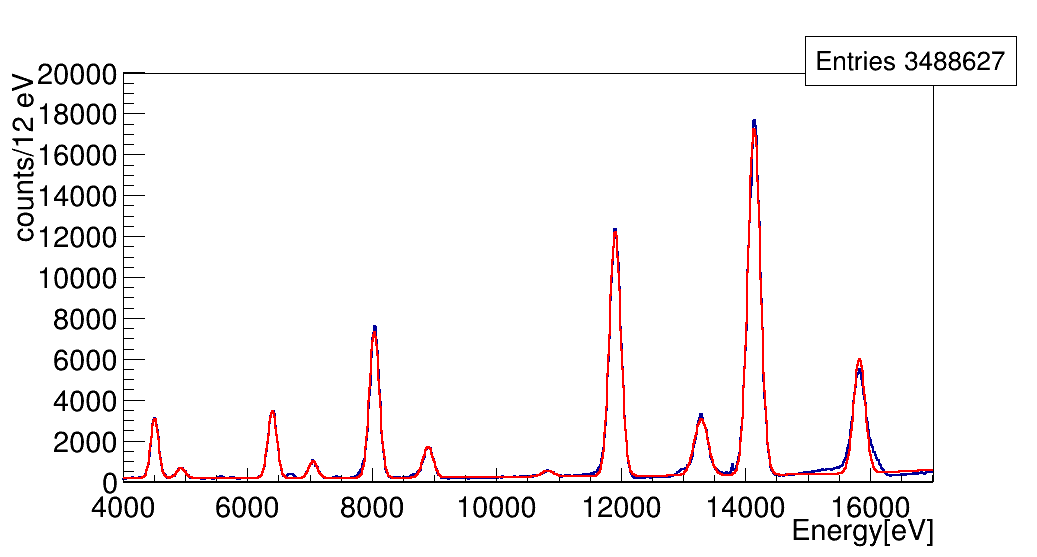 Sr Kα
Br Kα
Cu Kα
Sr Kβ
Fe Kα
Br Kβ
Ti Kα
Cu Kβ
Fe Kβ
Ti Kβ
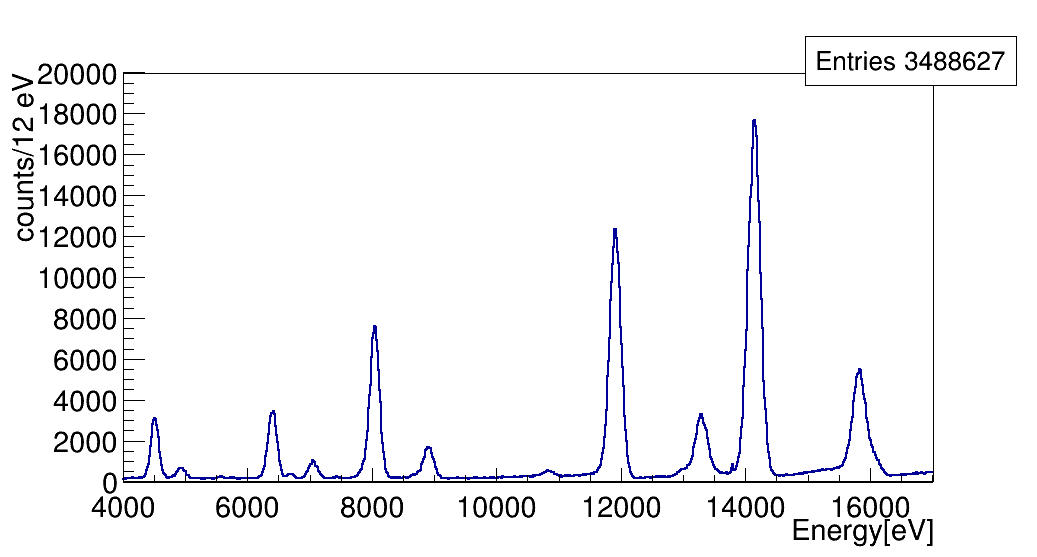 Sr Kα
Br Kα
Cu Kα
Sr Kβ
Fe Kα
Ti Kα
Br Kβ
Cu Kβ
Fe Kβ
Ti Kβ
Calibration Line SDD 53
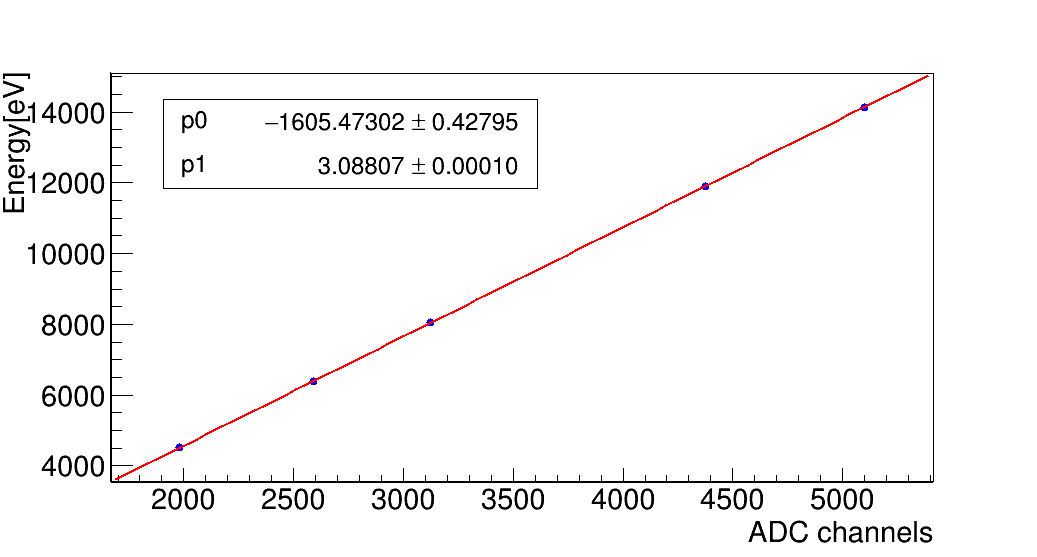 Sr Kα
Br Kα
Cu Kα
Fe Kα
Ti Kα
Residuals SDD 53
We plan to write a technical article – JINST or NIM
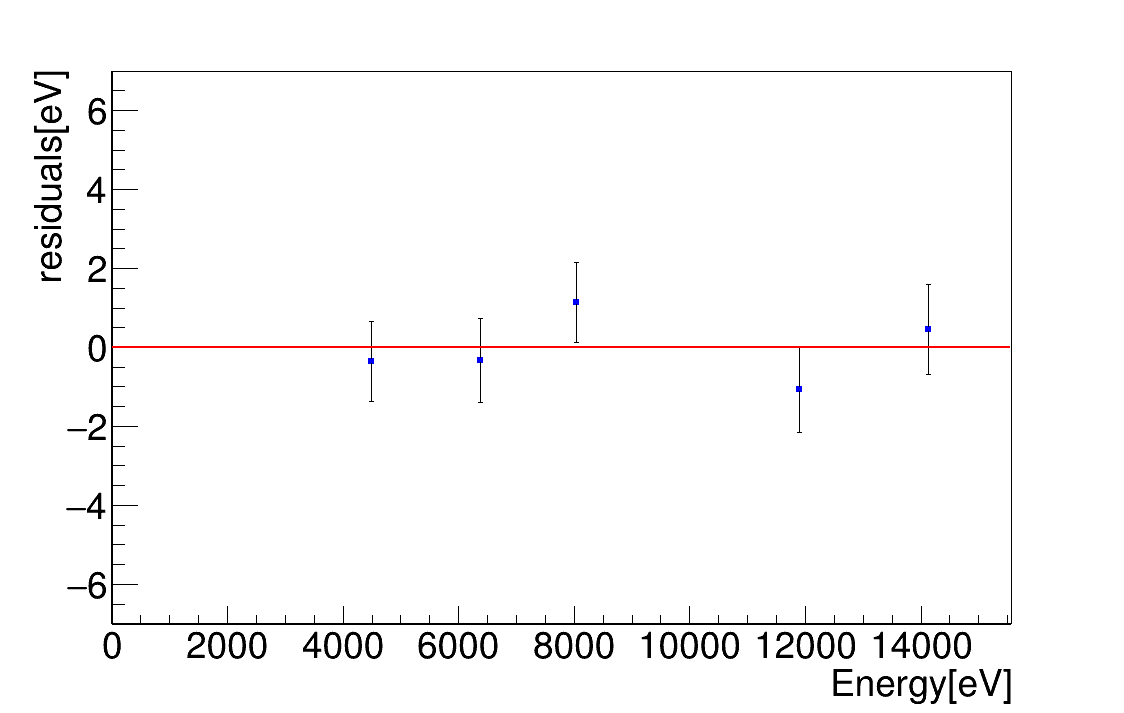 Cu Kα
Sr Kα
Ti Kα
Fe Kα
Br Kα
Work done:


SDD calibration optimization

Luminosity measurement: SIDDHARTA-2 luminometer and kaon trigger

Procedure for comparison between SIDDHARTA and SIDDHARTA-2 refinement
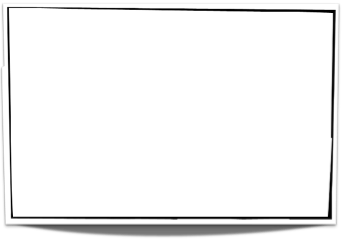 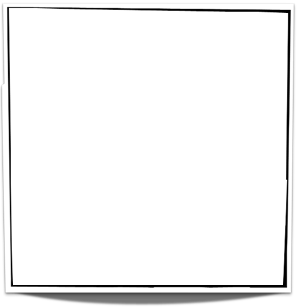 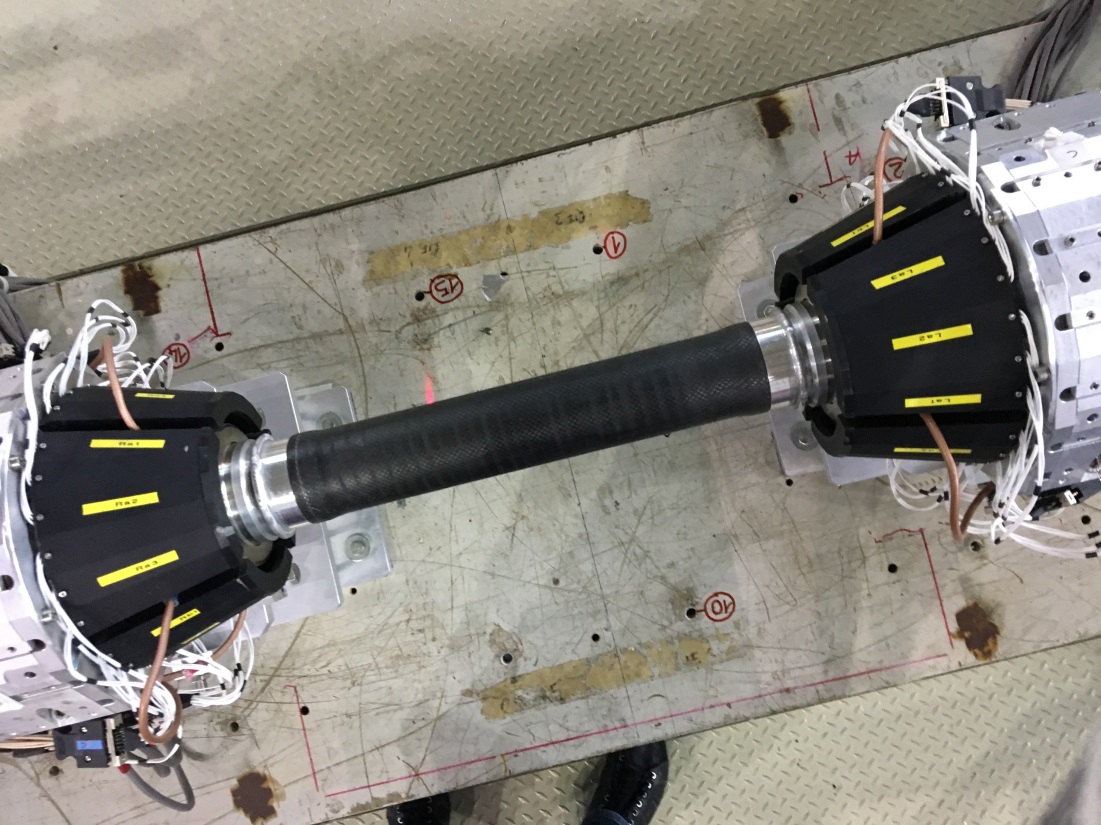 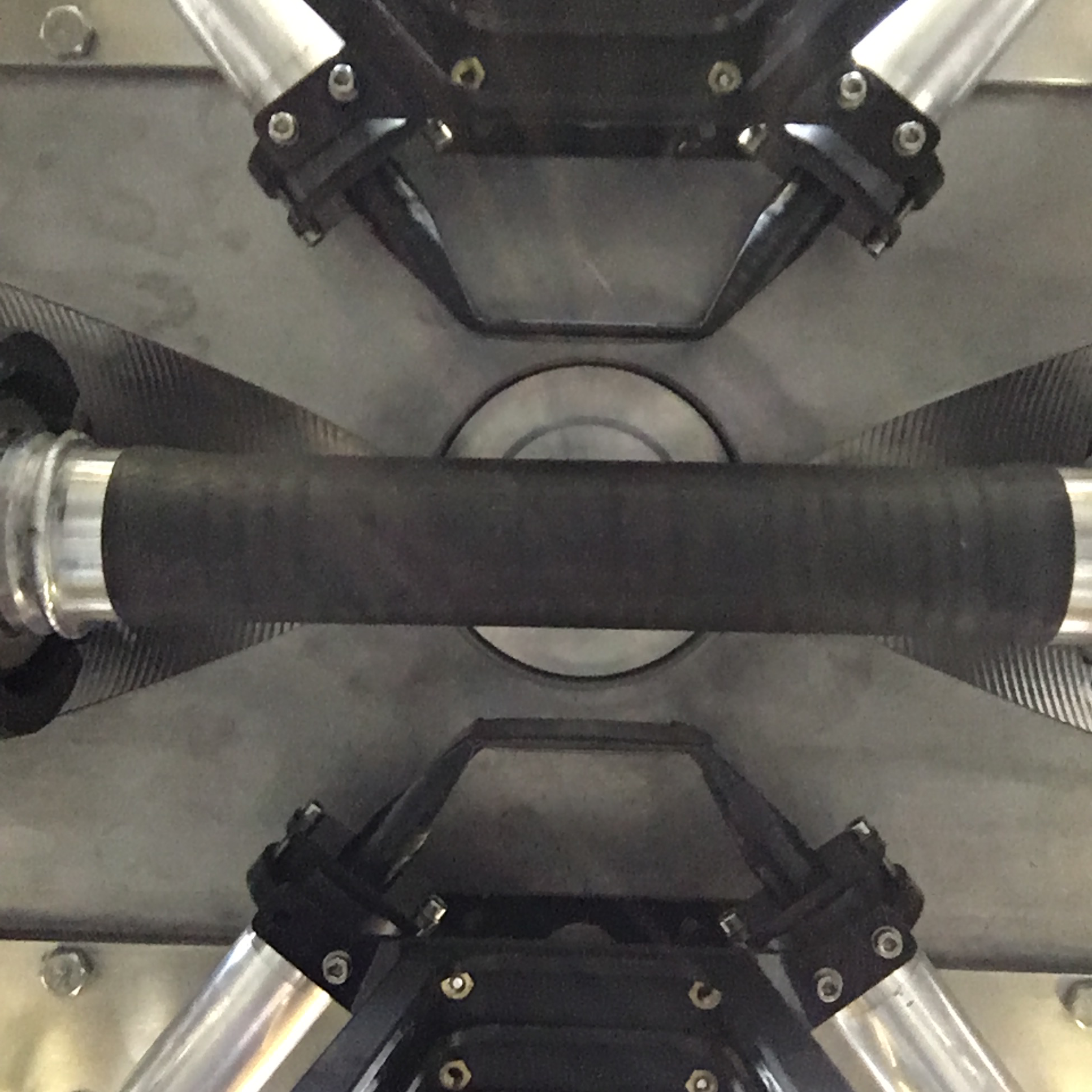 DA NE luminosity monitor
SIDDHARTA-2 
luminosity monitor
Luminometer of SIDDHARTA-2
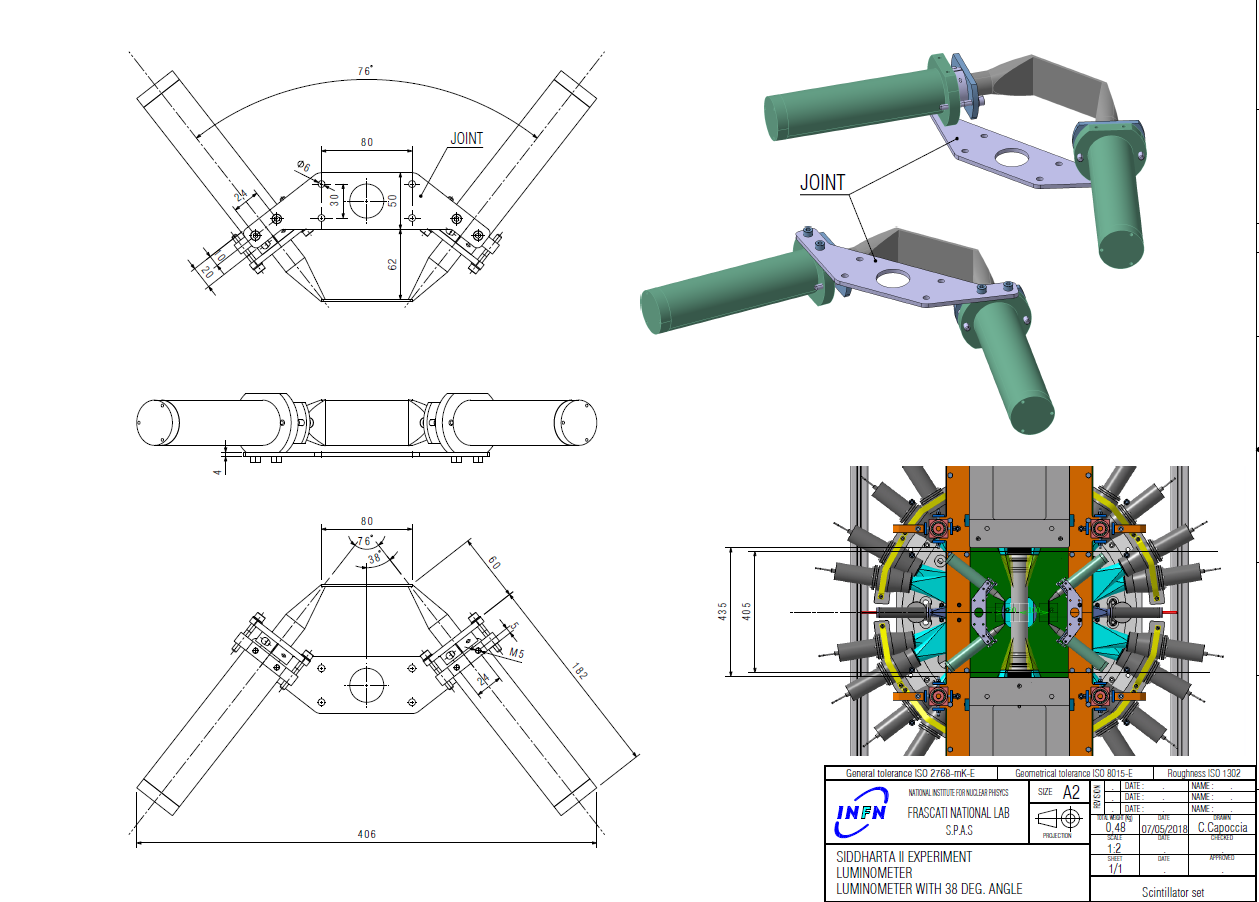 scintillator: 80x40x2 mm3  Scionix EJ-200 (BC408)
R4998 PMTs (at an angle of 38deg with respect to scintillator axis)
lightguides
aluminum tube + μMetal (0.1mm)
reflective and light proof  foil
optical cement
/prepared by Andrzej Heczko/
SIDDHARTA-2 Luminosity monitor
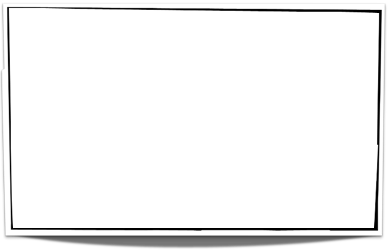 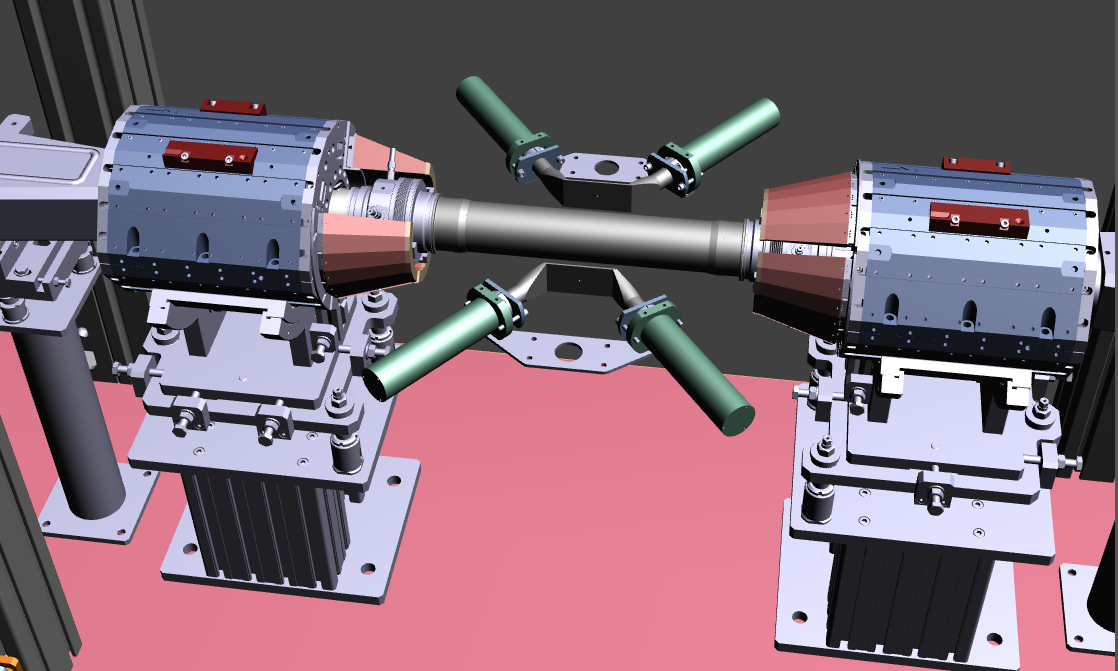 ● 2 pairs of scintillators: 80x40x2 mm3 
Scionix EJ-200  
● R4998 PMTs Hamamatsu
● light-guides
● aluminum tube + μMetal (0.1mm)
● reflective and light proof foil
● optical cement
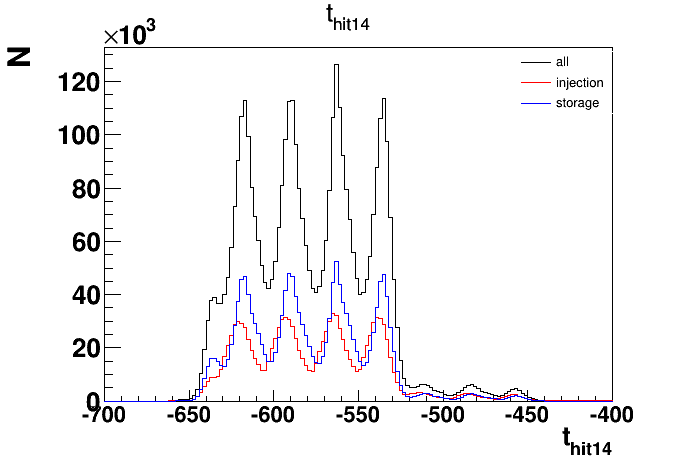 RF/4 structures
SIDDHARTA-2 Interaction regions
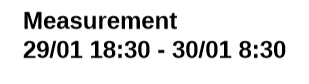 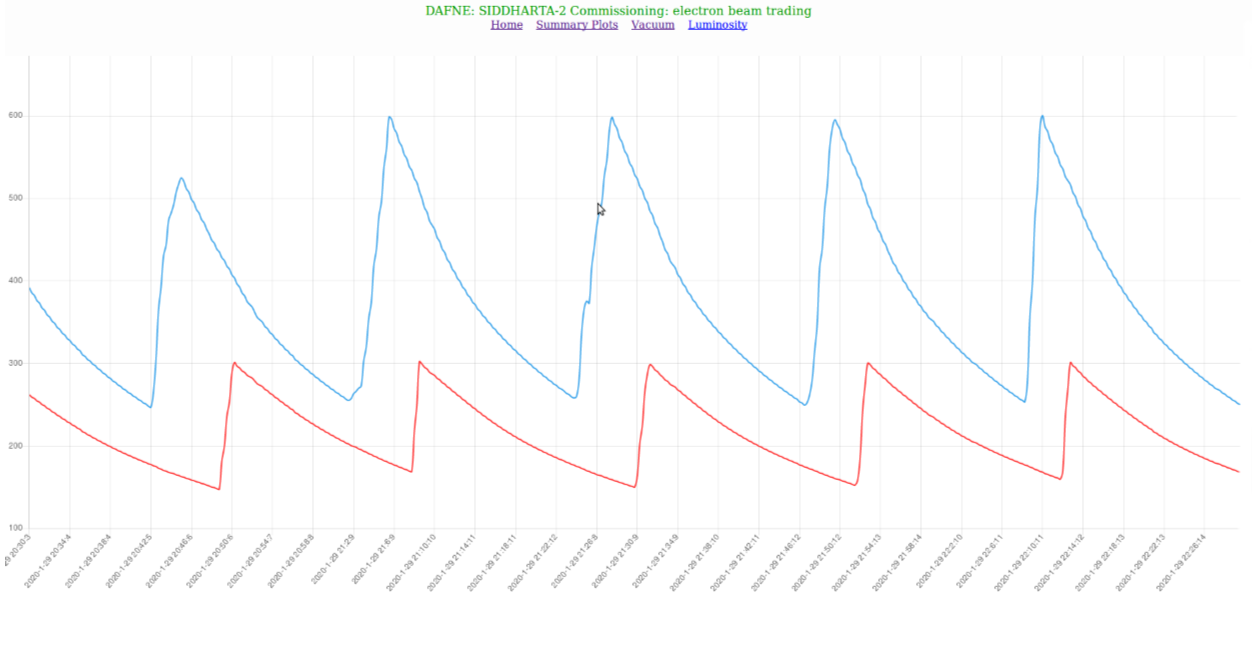 Luminosity estimation
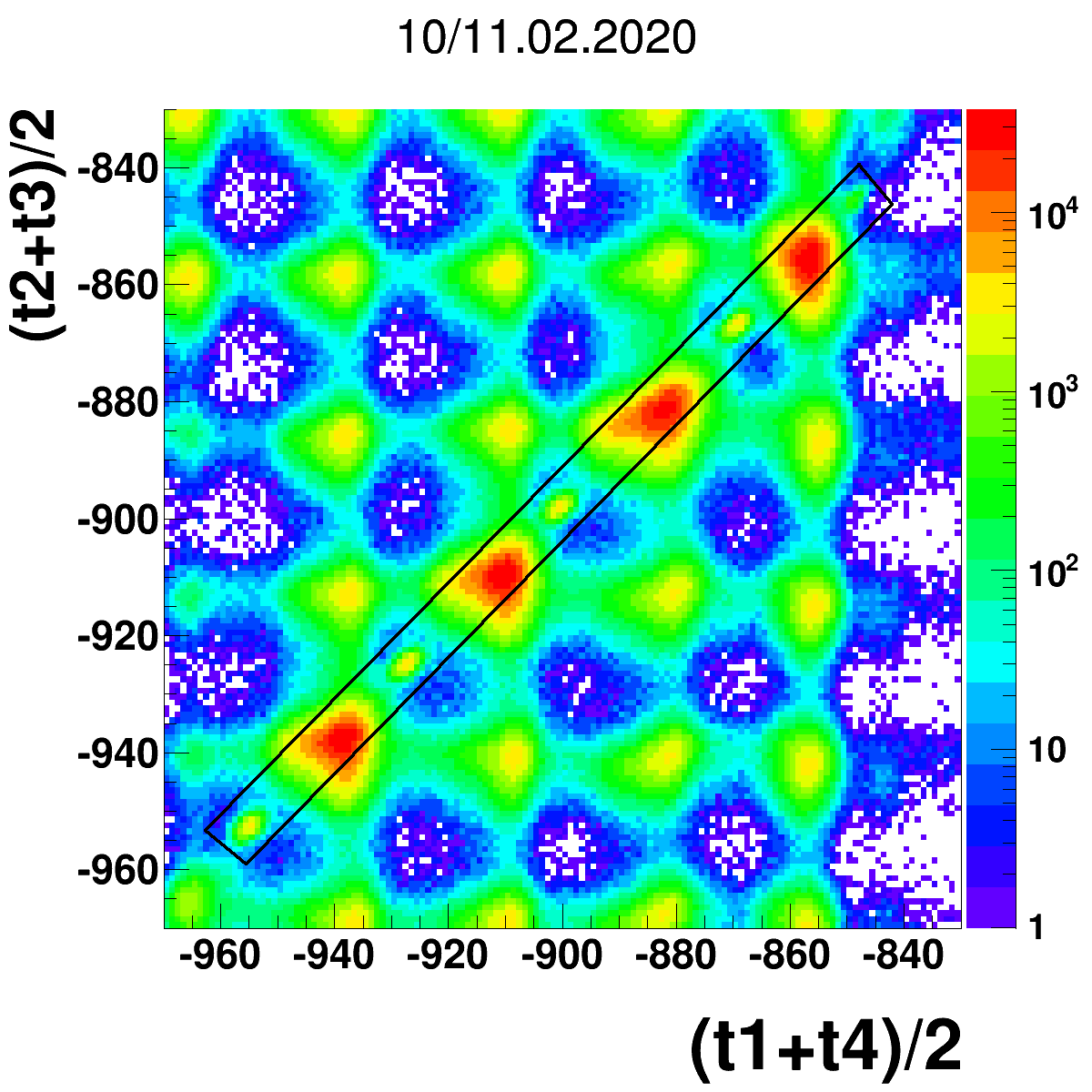 Projection on diagonal
MIPS
Kaons
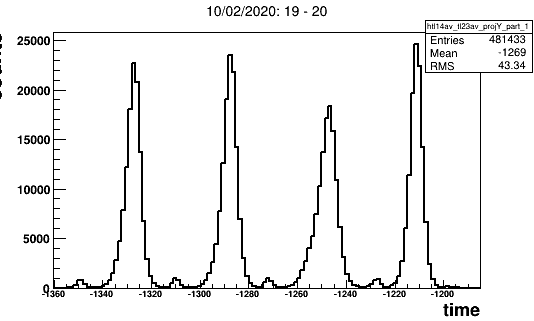 [channel/100ps]
After cut
Kaons
[channel/100ps]
11/02/2020
1 hour slots
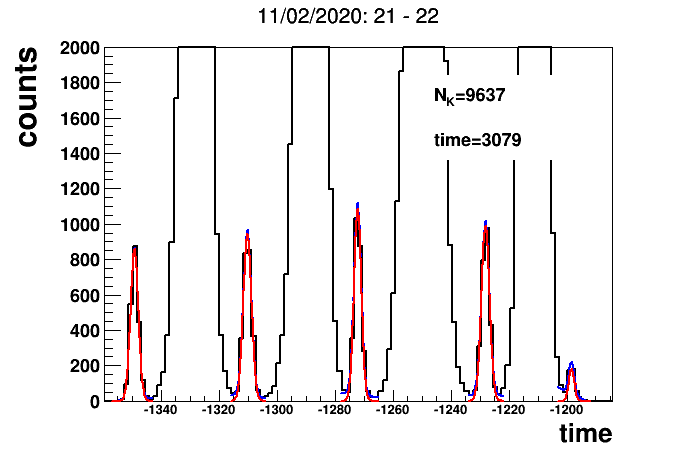 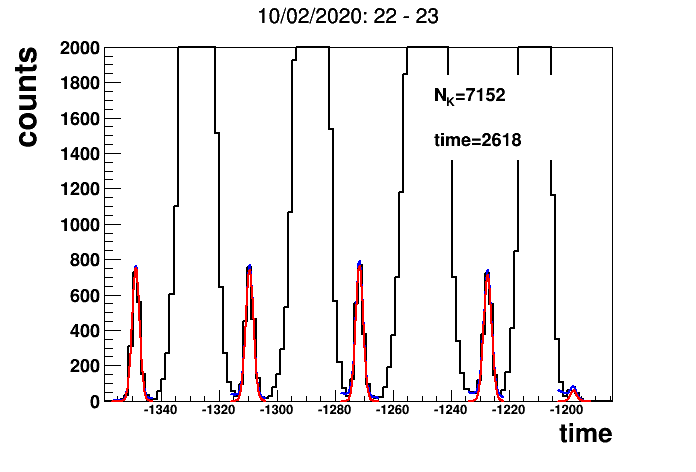 Measurement
10.02 18:22 - 12.02 9:19
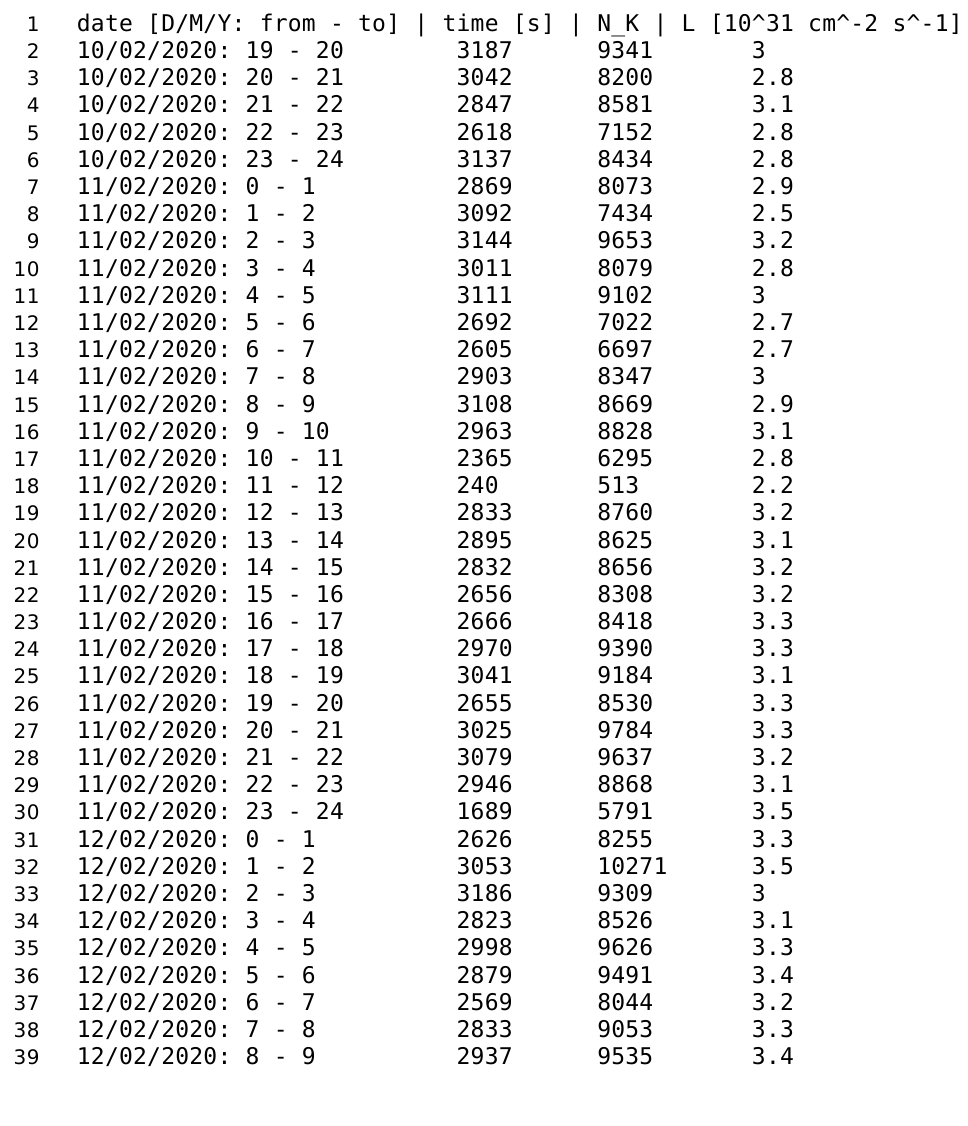 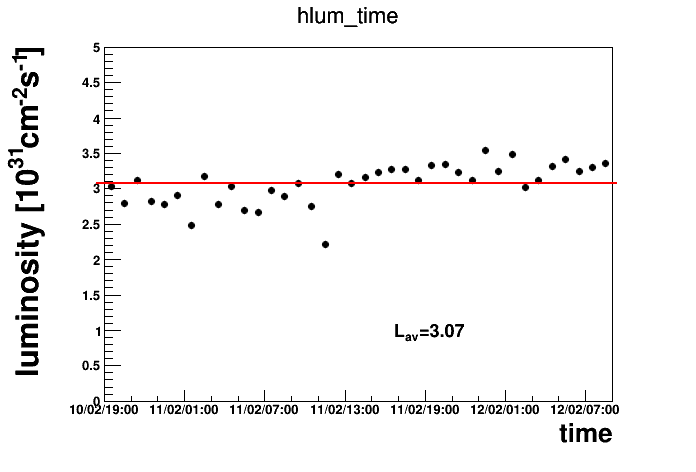 PRELIMINARY
𝛆=5.79+-0.04%
1032 cm-2 s-2=>  𝛔𝛗->e+e-=3.34 𝛍b
334𝛗/s => 167K/s
MIPS
MIPS
Luminometer
Kaon Monitor
L =7.2cm

𝛆=5.79+-0.04%
L =11.0cm

𝛆=4.82+-0.03%
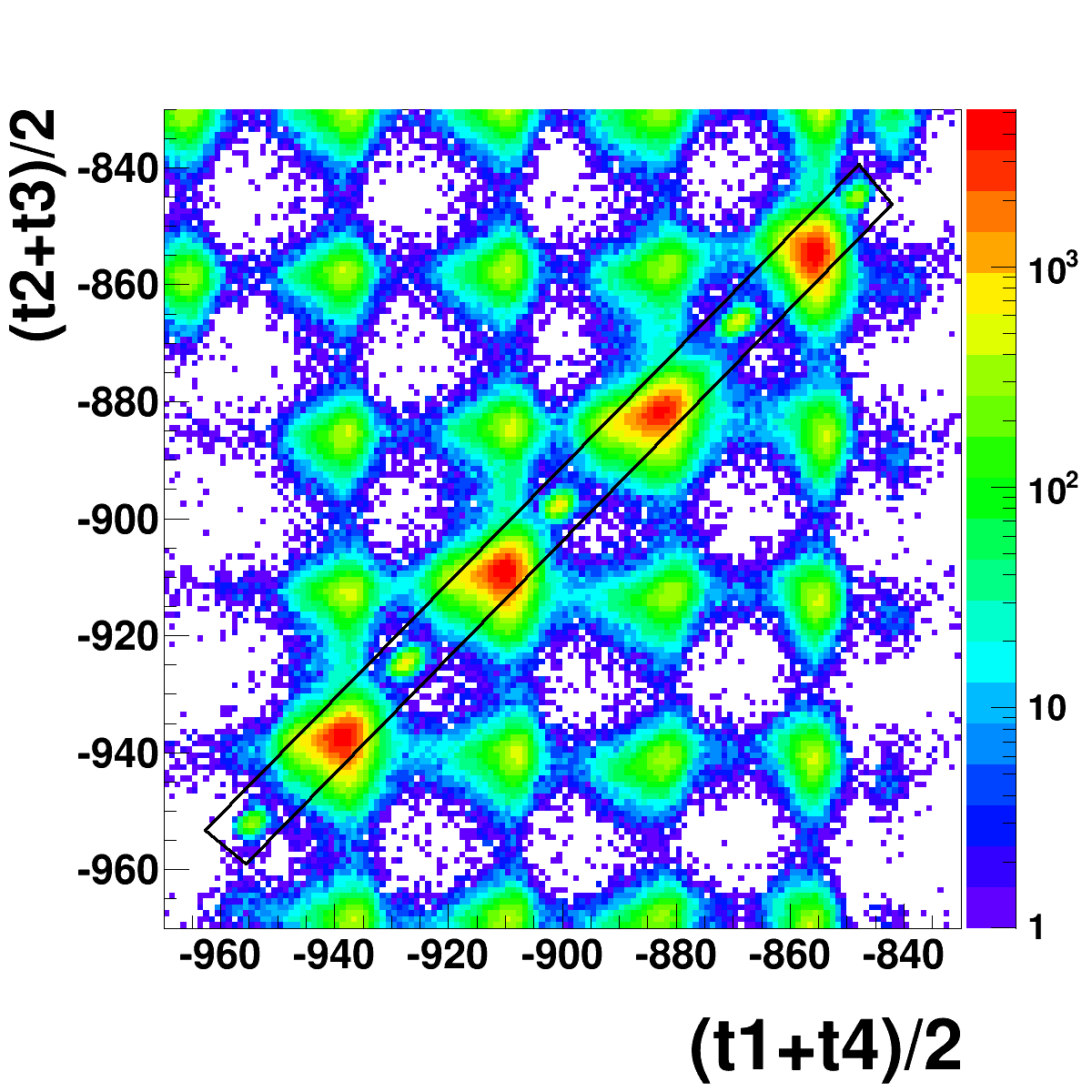 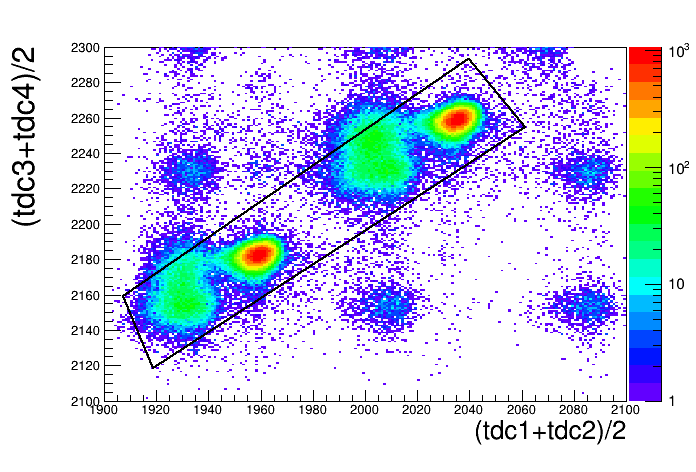 Kaons
Kaons
Kaon Monitor
Luminometer
L =7.2cm

𝛆=5.79+-0.04%
L =11.0cm

𝛆=4.82+-0.03%
Projections on diagonal
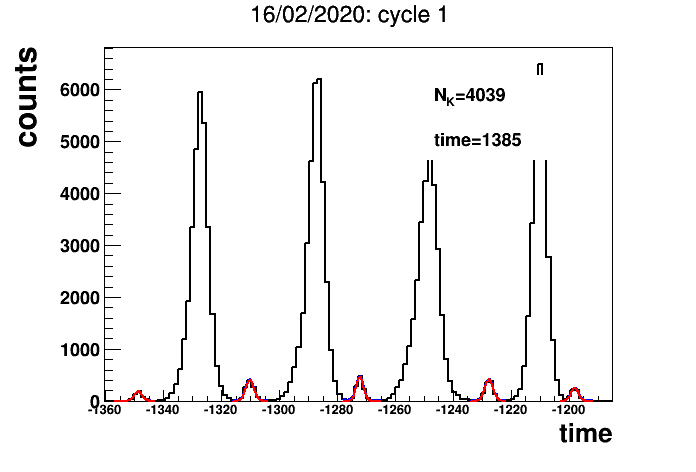 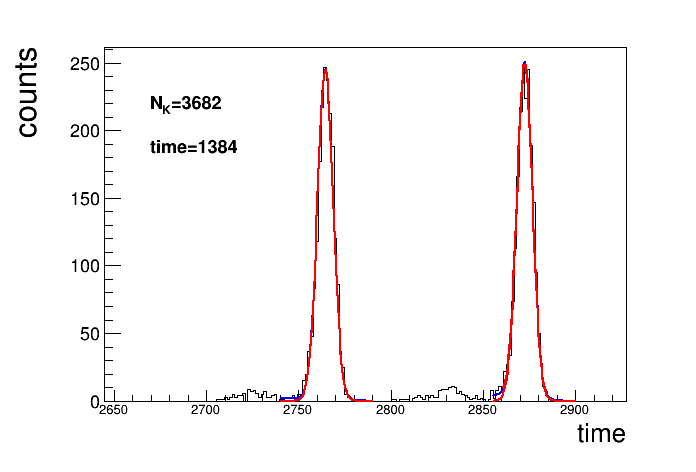 Comparison: Kaon Monitor and Luminometer
Good Agreement
date [D/M/Y] |            time [s] | N_K |  L     | L_err

16/02/2020: cycle 1    1384    3696    3.3   0.12
16/02/2020: cycle 2    1404    3634    3.2   0.12
16/02/2020: cycle 3    1317    3324    3.1   0.08


//Luminometer
16/02/2020: cycle 1    1385    4039    3.1	  0.07
16/02/2020: cycle 2    1405    3753    2.8   0.07
16/02/2020: cycle 3    1317    3868    3.1	  0.08


L [10^31 cm^-2 s^-1]
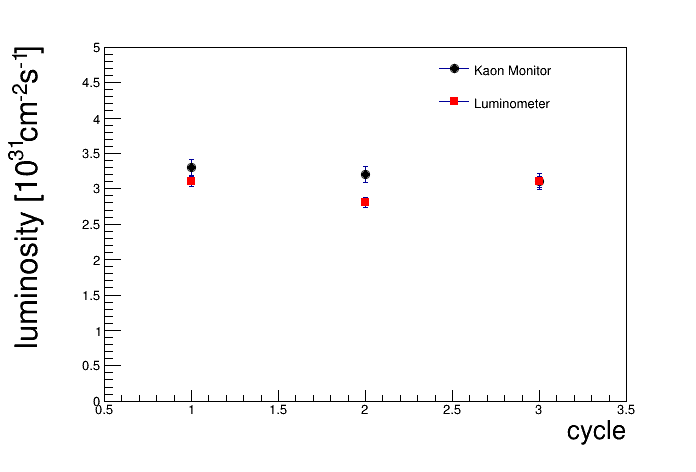 PRELIMINARY
Plan: paper on cross section phi
DAFNE: geometric luminosity
DAFNE
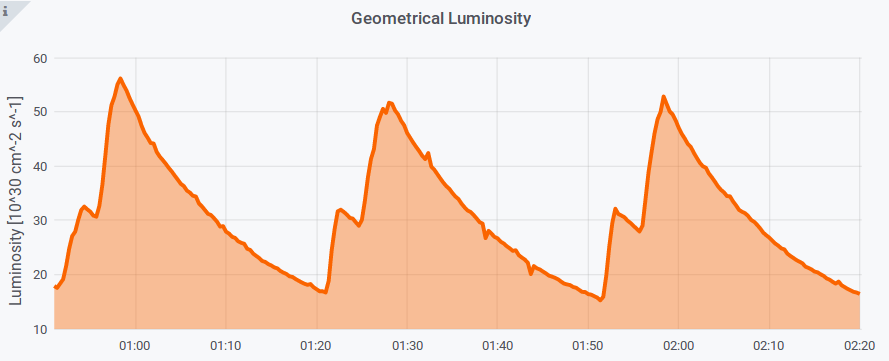 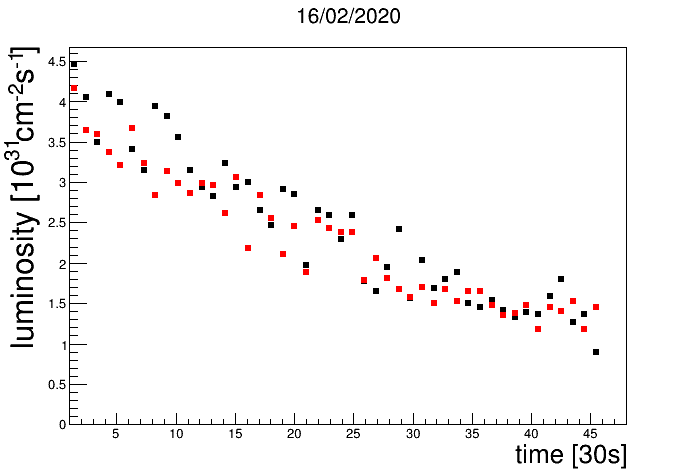 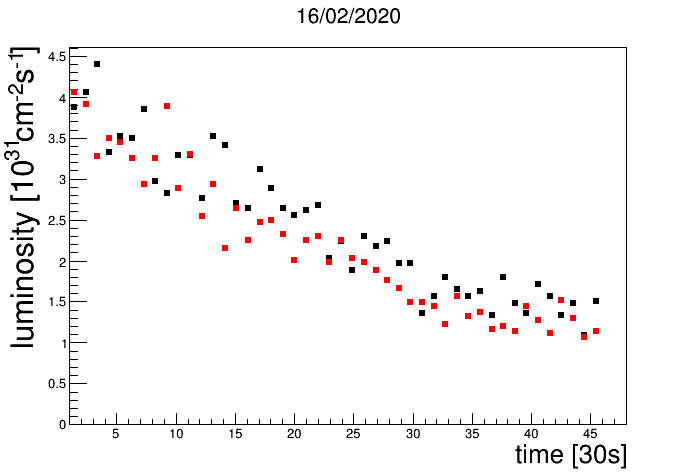 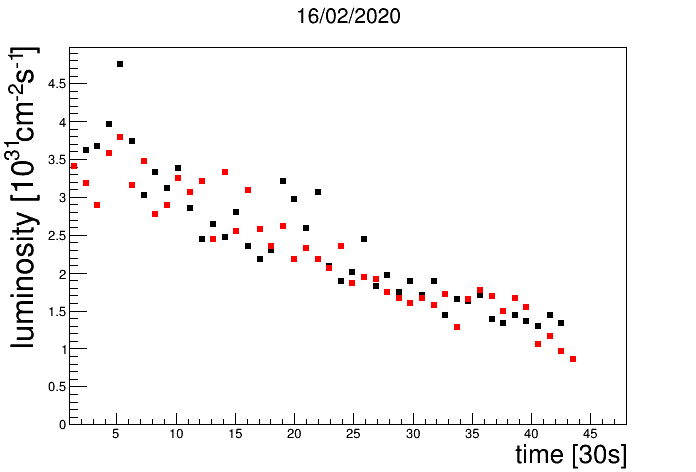 Luminometer
Kaon Monitor
Rate: L_DAFNE/L_SIDDHARTA
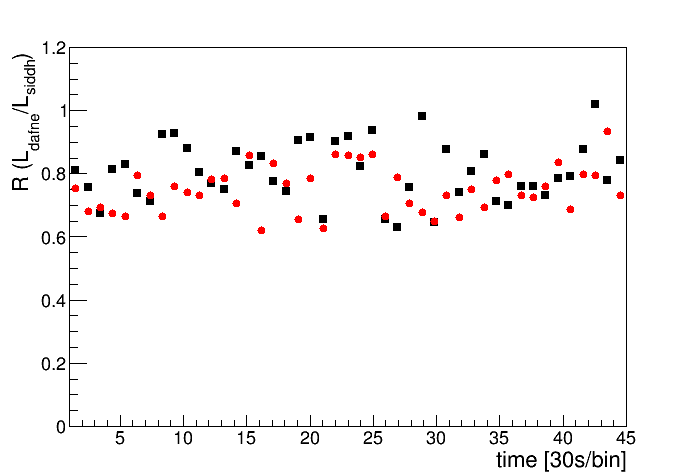 Luminometer
Kaon Monitor
Work done:


SDD calibration optimization

Luminosity measurement: SIDDHARTA-2 luminometer and kaon trigger

Procedure for comparison between SIDDHARTA and SIDDHARTA-2 refinement
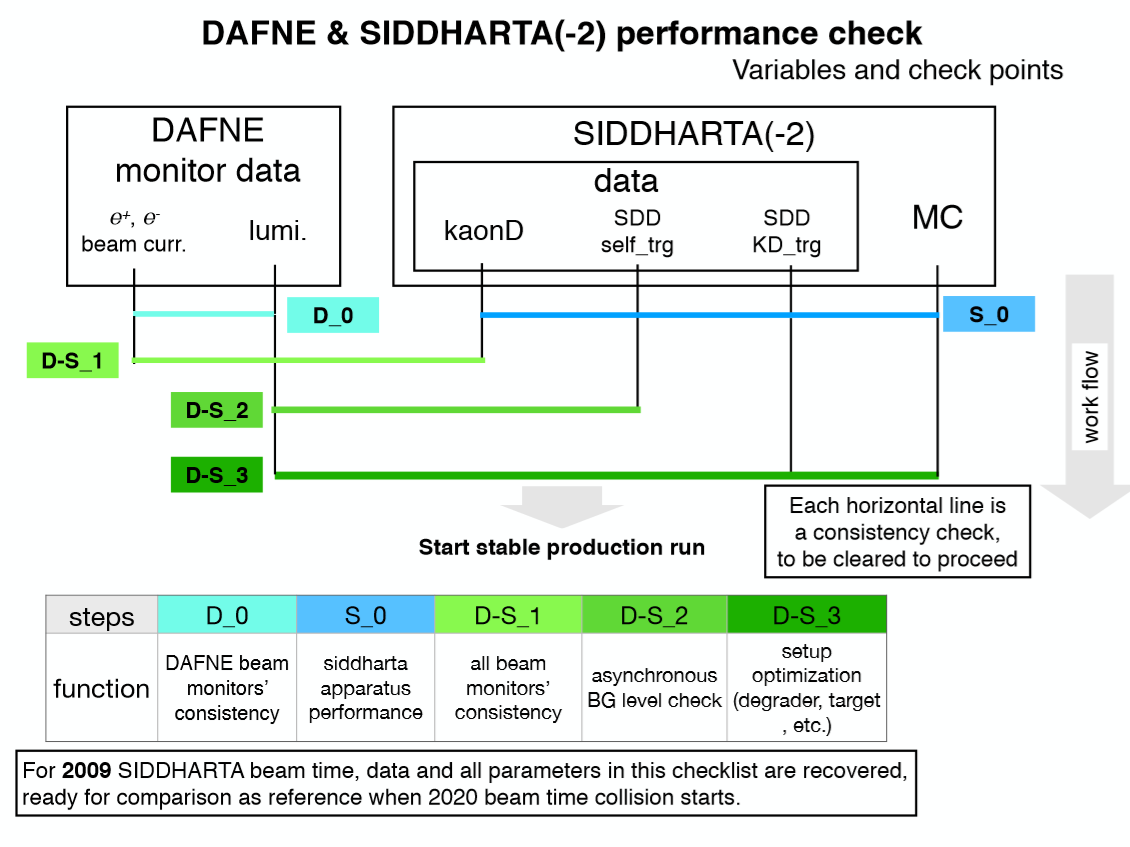 Run with SIDDHARTINO for: optimization of run conditions (backg) verified with the 
measurement of K-4He (8 SDD arrays)
3rd April 2020 -> autumn/october 2020 (meet. 16/04/2020 for planning)
(S/B on K-4He better than 100/1)
SIDDHARTA-2  strategy and  requests
Phase 1
SIDDHARTINO
Work with SIDDHARTINO inside DAFNE during months: June – September – optimization veto, trigger, DAQ, calib….
Refine optimization of  luminosity detector and cross check with DAFNE luminometer
Background reduction and optimization together with DAFNE for kaonic atoms measurements
Kaonic Helium measurement with SIDDHARTINO -> background w.r.t. SIDDHARTA and SIDDHARTA-2 for Kd goal 
     depending on DAFNE’s plans (autumn 2020?)
4) HPGe test run in parallel with SIDDHARTINO
Plan – Phase1:
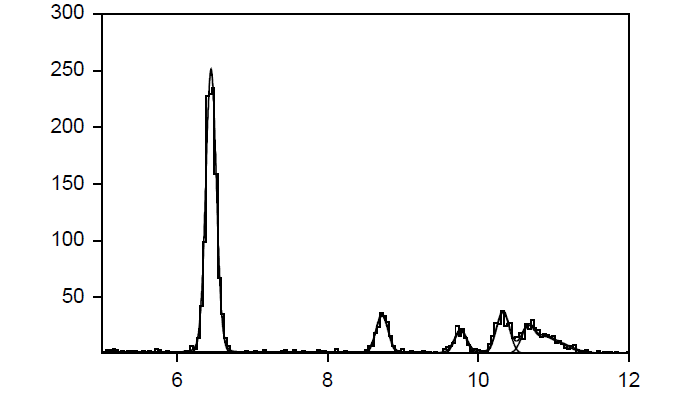 SIDDHARTINO – K-4He test measurement
counts
About 1000 events in La peak, S/B > 100/1
 (ideally should be 300/1)
Position precision : 
6.452 +- 0.002 (stat) keV
SIDDHARTINO expected spectrum for ~ 50 pb-1 
(one week of data taking in 
SIDDHARTA-like conditions)
K-4He La
3d -> 2p
SIDDHARTA
measurement
Energy [keV]
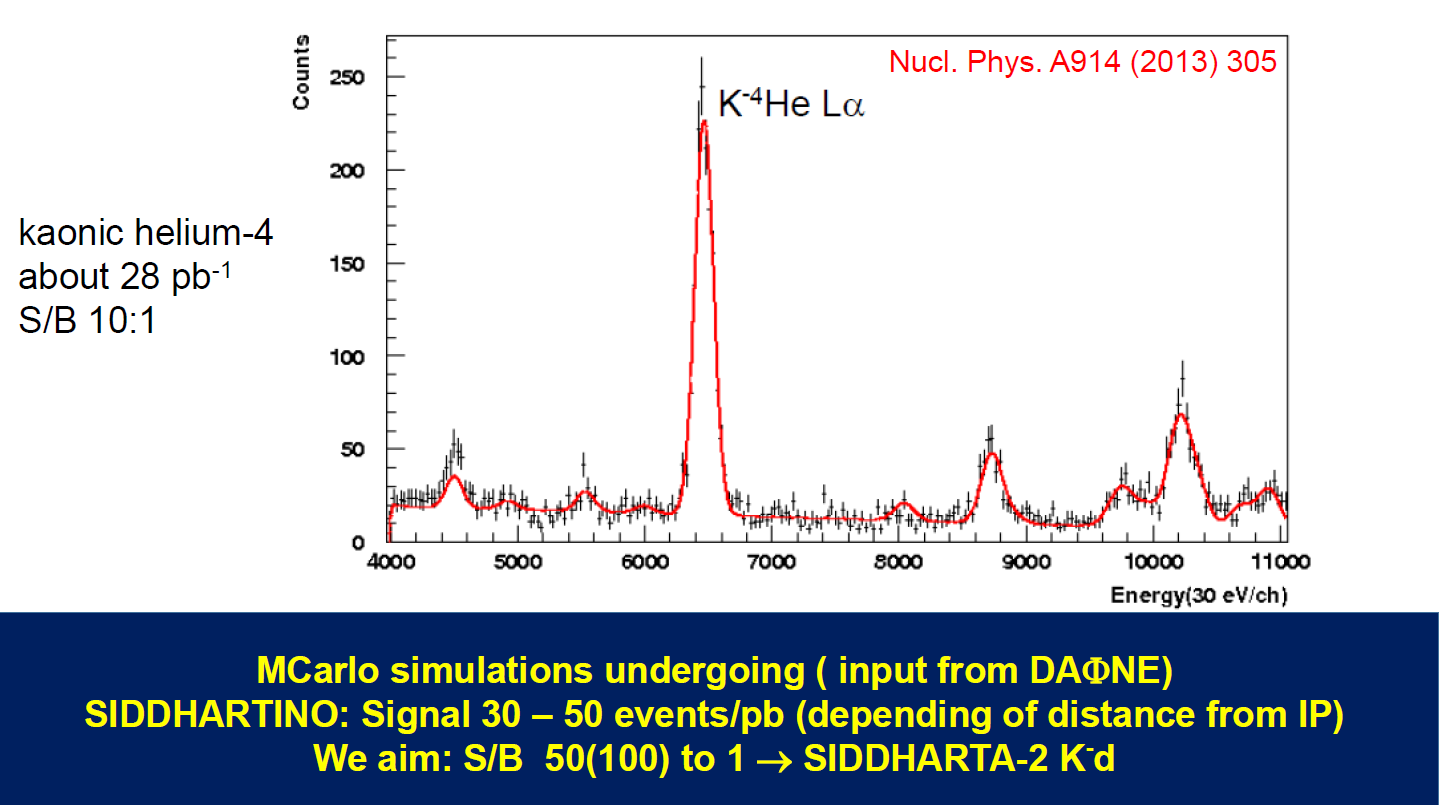 5d -> 2p
4d -> 2p
6d -> 2p
S/B was 10/1 for the  K-4He 
measurement with ~ 30 pb-1
HPGe: kaonic lead for kaon mass
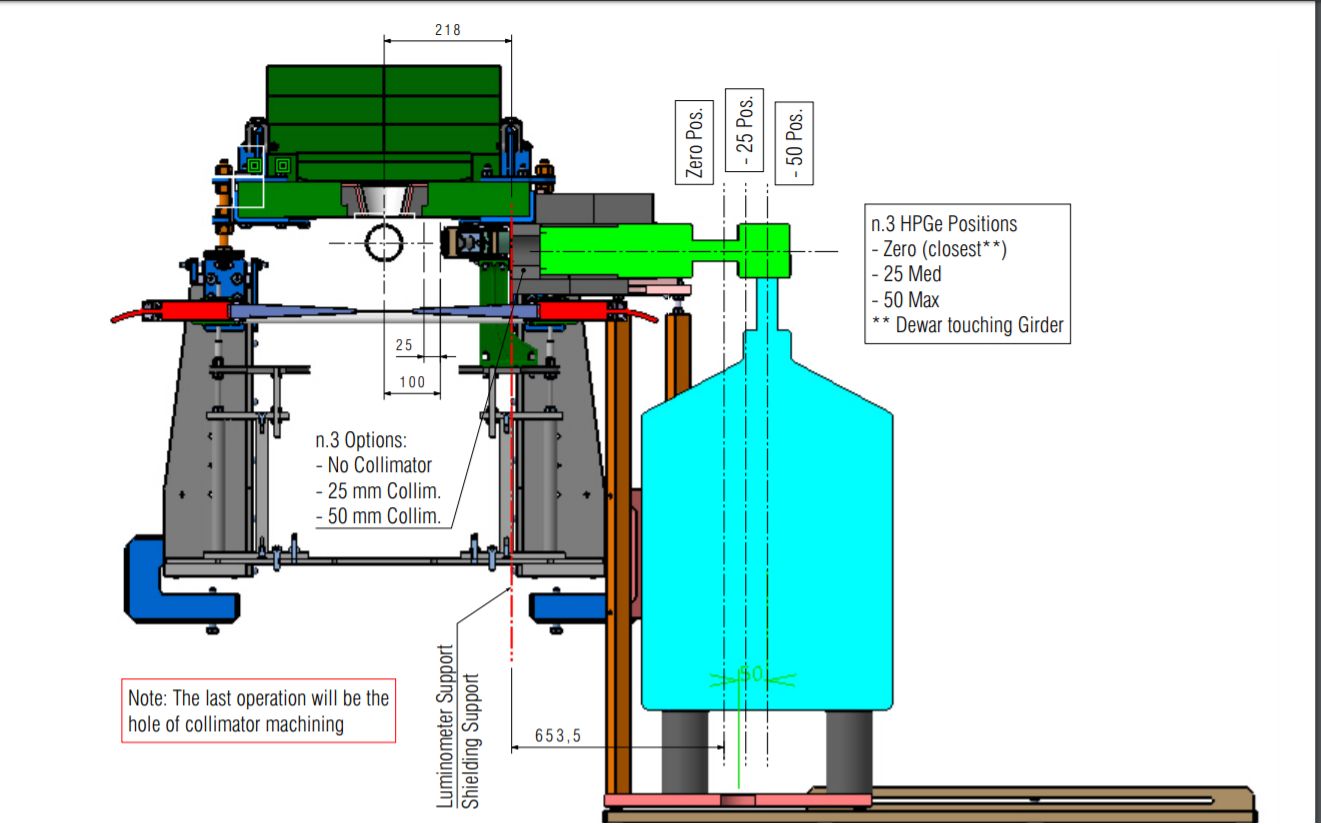 37
HPGe detector on d=110mm from the Pb target (closest position), 100 pb^-1
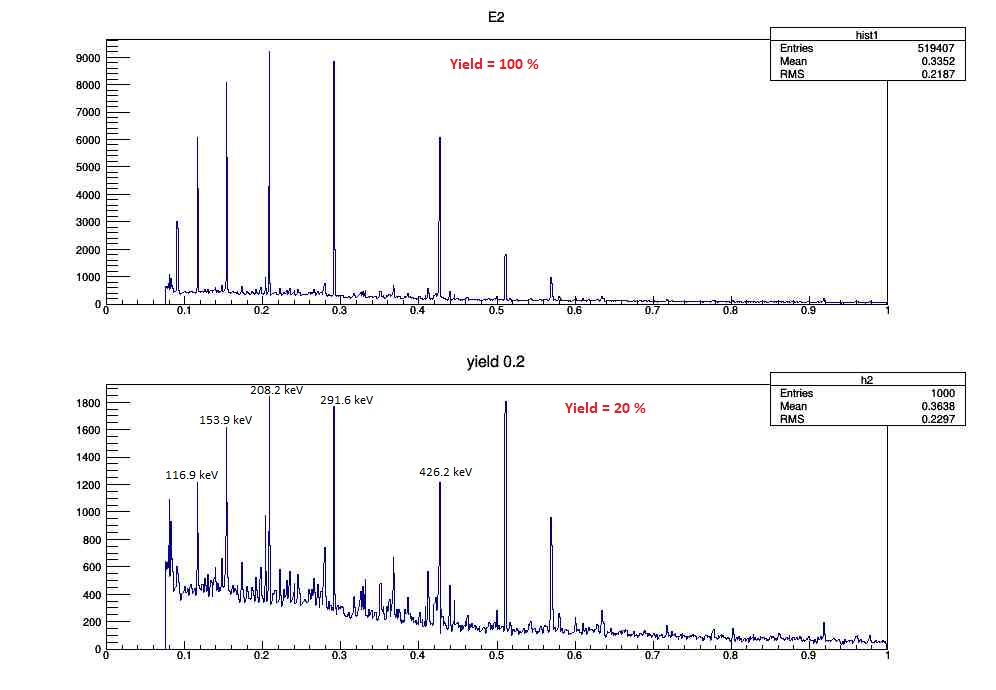 X-rays from Pb, in the peak at 291.6 keV there are approx 2.316 X-rays (yield 20%).
38
the SC issues the following recommendations: 
 
• During the following two months (i.e. within 3rd April 2020) -> months from October to December 2020, first priority should be given to the completion of the DAFNE commissioning steps and to the subsequent delivery of high-quality collisions to SIDDHARTHINO, at the best possible S/B conditions, with the goal to complete the presented SIDDHARTINO programme.
Following this plan, the BTF-2 setup and SIDDHARTA-2 operations will happen in late summer/fall-> 2021. A closer look at the progress and this longer-term schedule will be made during the next regular SC meeting in May 2020.
we will install all the SDDs (48 SDD arrays) in late summer/autumn  (?) 2020 -> rescheduled 2021 and start the kaonic deuterium measurement for a run of 800 pb-1 

Action plan for Kd measurement: 
First run with SIDDHARTA-2 setup as planned
(about 300 pb-1 integrated)
Second run with optimized shielding, readout electronics and other necessary optimizations; (for other 500 pb-1 integrated)

Test runs for other kaonic atoms measurements (HPGE…)
SIDDHARTA-2  strategy and  requests
Phase 2
SIDDHARTA-2
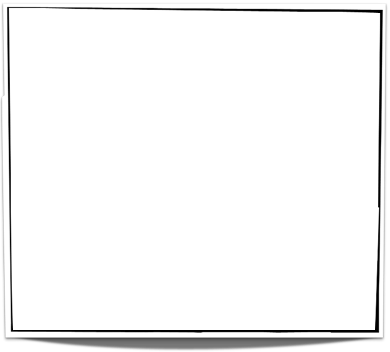 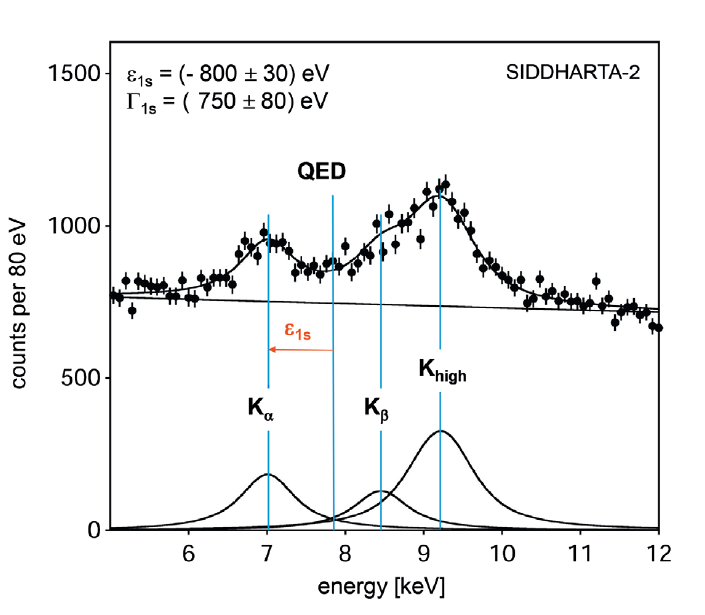 Phase-2: SIDDHARTA-2  K-d measurement
achievable precision
Kaonic deuterium run in (all) 2021 
for S/B as 1/3:
for an integrated luminosity 
of 800 pb-1 
to perform the first measurement of the strong interaction  induced  energy  shift  and  width  of  the  kaonic  deuterium  ground  state  
(similar precision as K-p) !
Includes:
veto-2 second layer
Optimizations SDD, veto1
Shielding, trigger….
[Speaker Notes: This window of opportunity should be realized.]
SIDDHARTA-2 kaonic deuterium at DAFNE
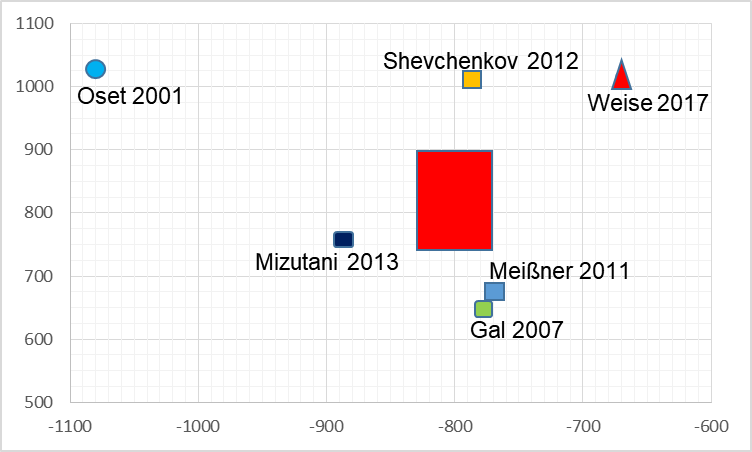 width [eV]
shift [eV]
Kaonic Atoms to Investigate Global Symmetry Breaking, Symmetry  12(4) (2020) 547
A very useful instrument to study the chiral and SU(3) symmetries breaking mechanisms is the measurement of X-ray transitions in kaonic hydrogen and kaonic deuterium. These measurements allow to extract the antikaon-nucleon scattering lengths, which are relevant for the calculation of the kaon-nucleon sigma terms,related to the chiral and SU(3) symmetries breaking part of the Hamiltonian…. This will fuel theoretical activities aimed to extract the kaon-nucleon sigma terms and unveil the mechanism at work in the chiral and SU(3) symmetry breaking, on which the mass of (most part) of our visible Universe depends.
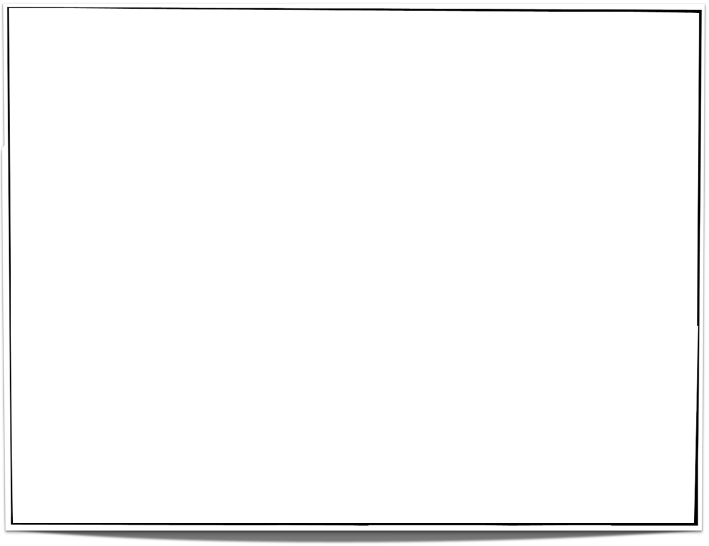 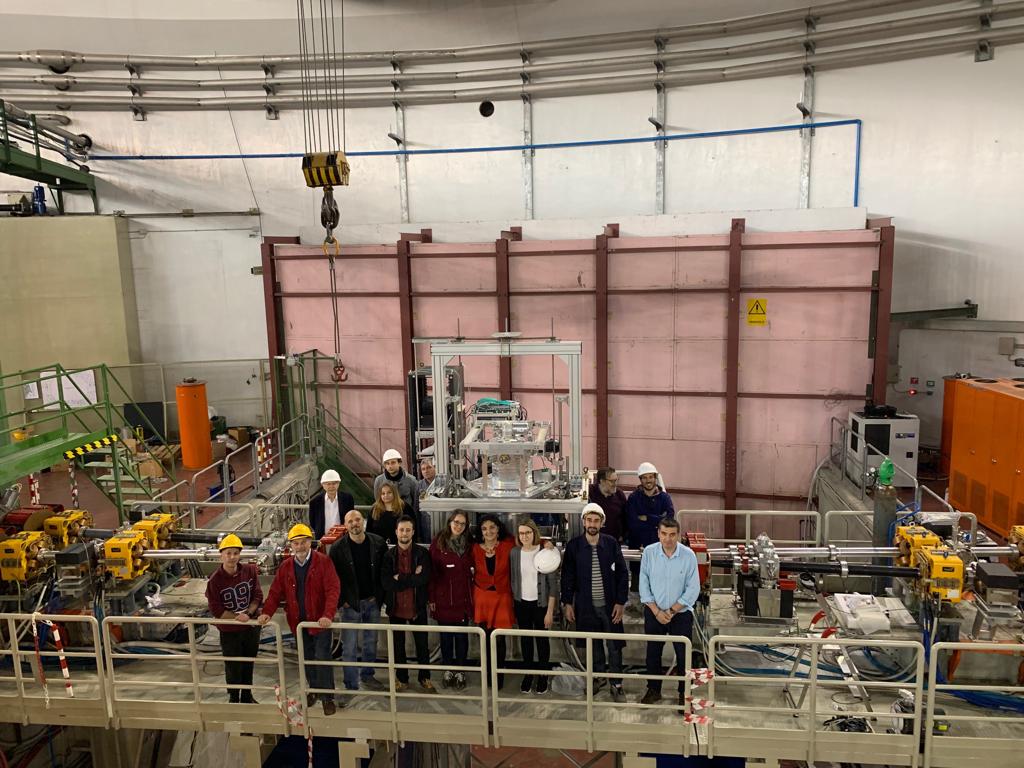 Many thanks to the DAFNE team
and LNF Management
and to INFN gr 3!